The Mad Hedge Fund Trader“Riding to the Rescue”
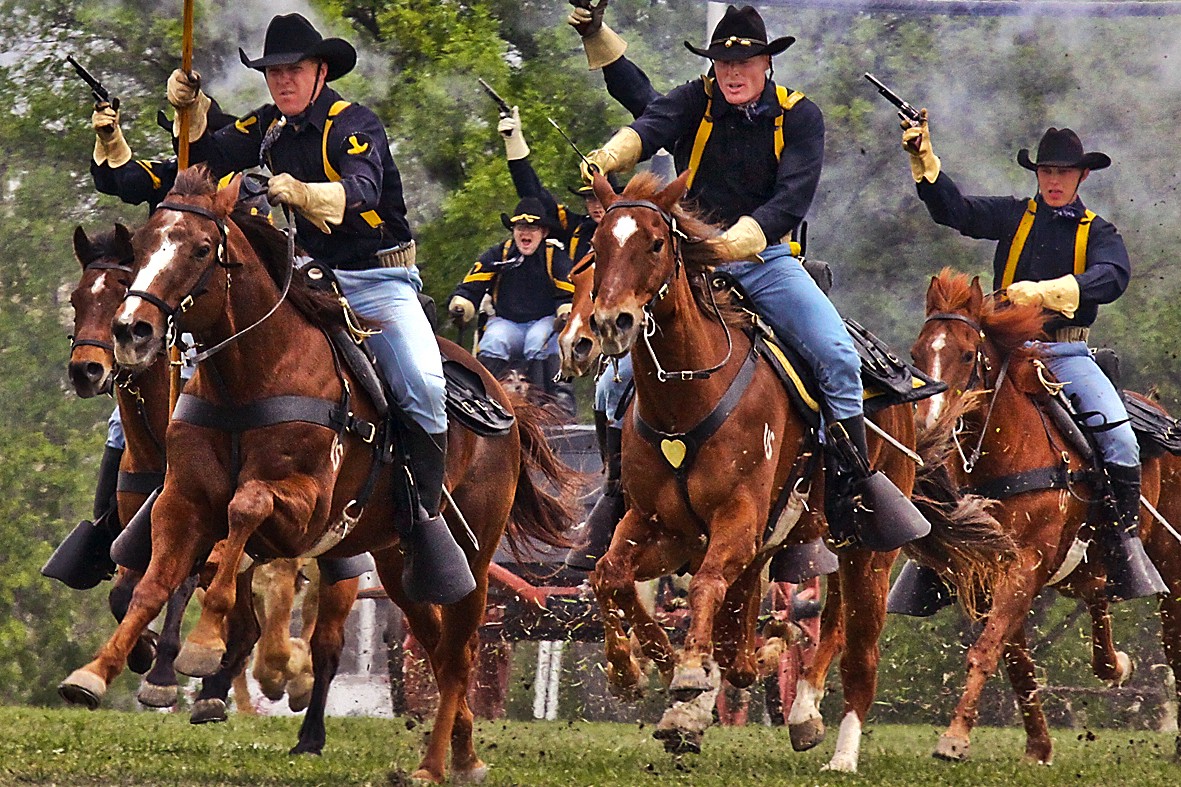 With John Thomasfrom Incline Village, NV, March 17, 2021www.madhedgefundtrader.com
The Mad Hedge Traders & Investors Summit Videos are Up
*From the March 9,10, and 11 confab*Listen to 27 speakers opine on the best strategies, tactics, and instruments to use in these volatile markets*Watching the videos are FREE*Start, stop, and pause at your leisure*The product discounts offered last week are still valid*Access them all by clicking here at www.madhedge.com , click on CURRENT SUMMIT REPLAYS in the upper right-hand corner, and then pick the speaker of your choice.
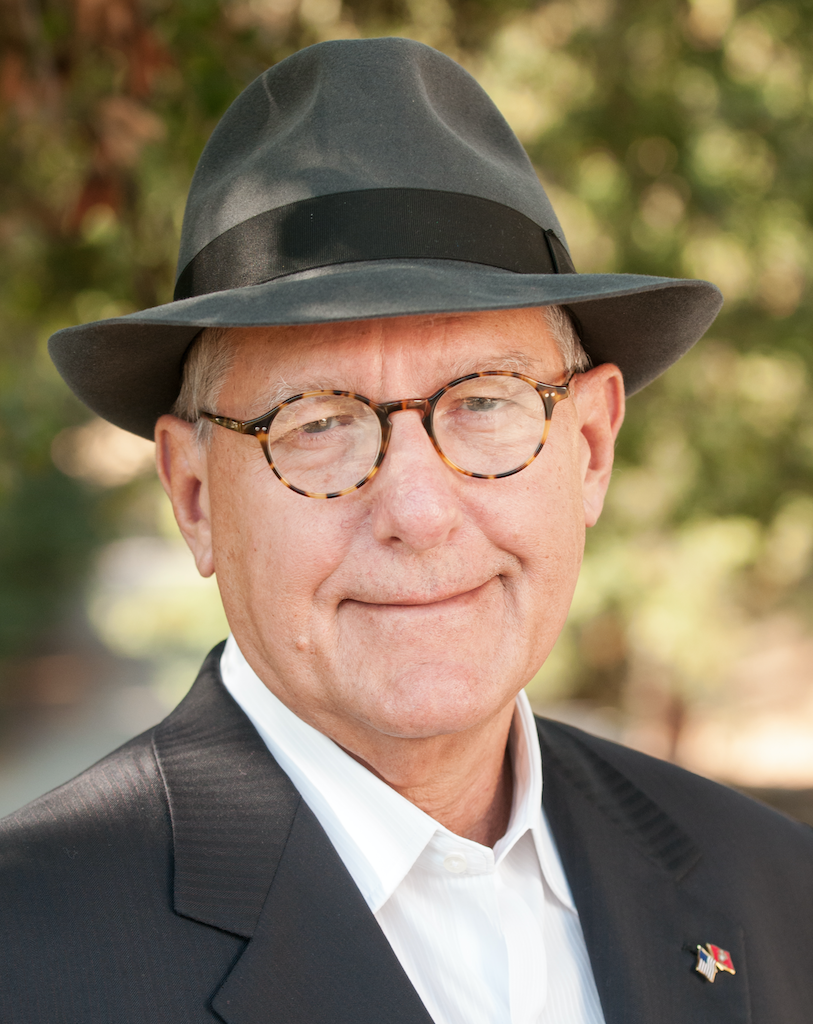 Trade Alert PerformanceNew All Time Highs!
*January   10.21% MTD          *July  +7.93% Final*February   +13.28% Final         *August -2.08% Final*March     +15.32% MTD      *September 7.95% Final*April       +4.55% Final          *October +1.51% Final*May        +14.19% Final       *November +20.41% Final*June        +10.38% Final      *December +10.20% Final*2021 Year to Date +38.81%compared to +8.2% for the Dow Average*+461.36% since inception, a new all time high*Average annualized return of 41.09% for 11 years, new all time high
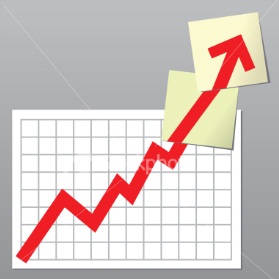 Portfolio Review60% long Invested in Long Term Bull Market
Expiration P&L+40.81 YTD
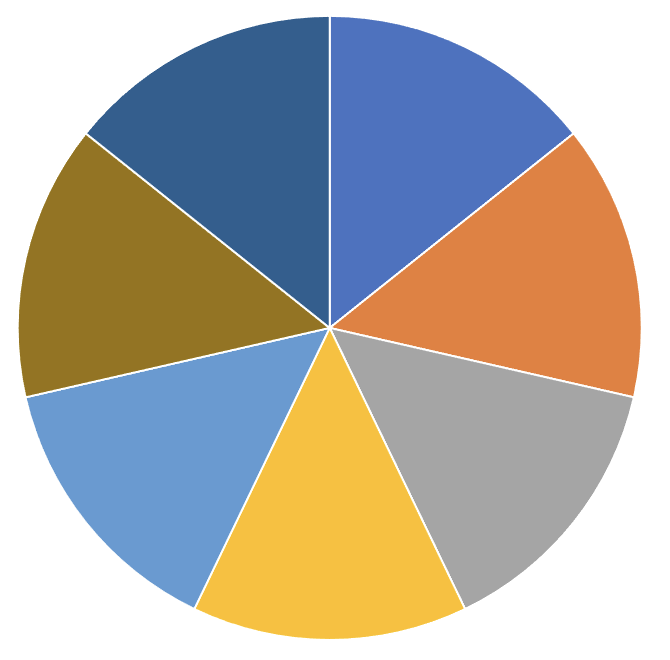 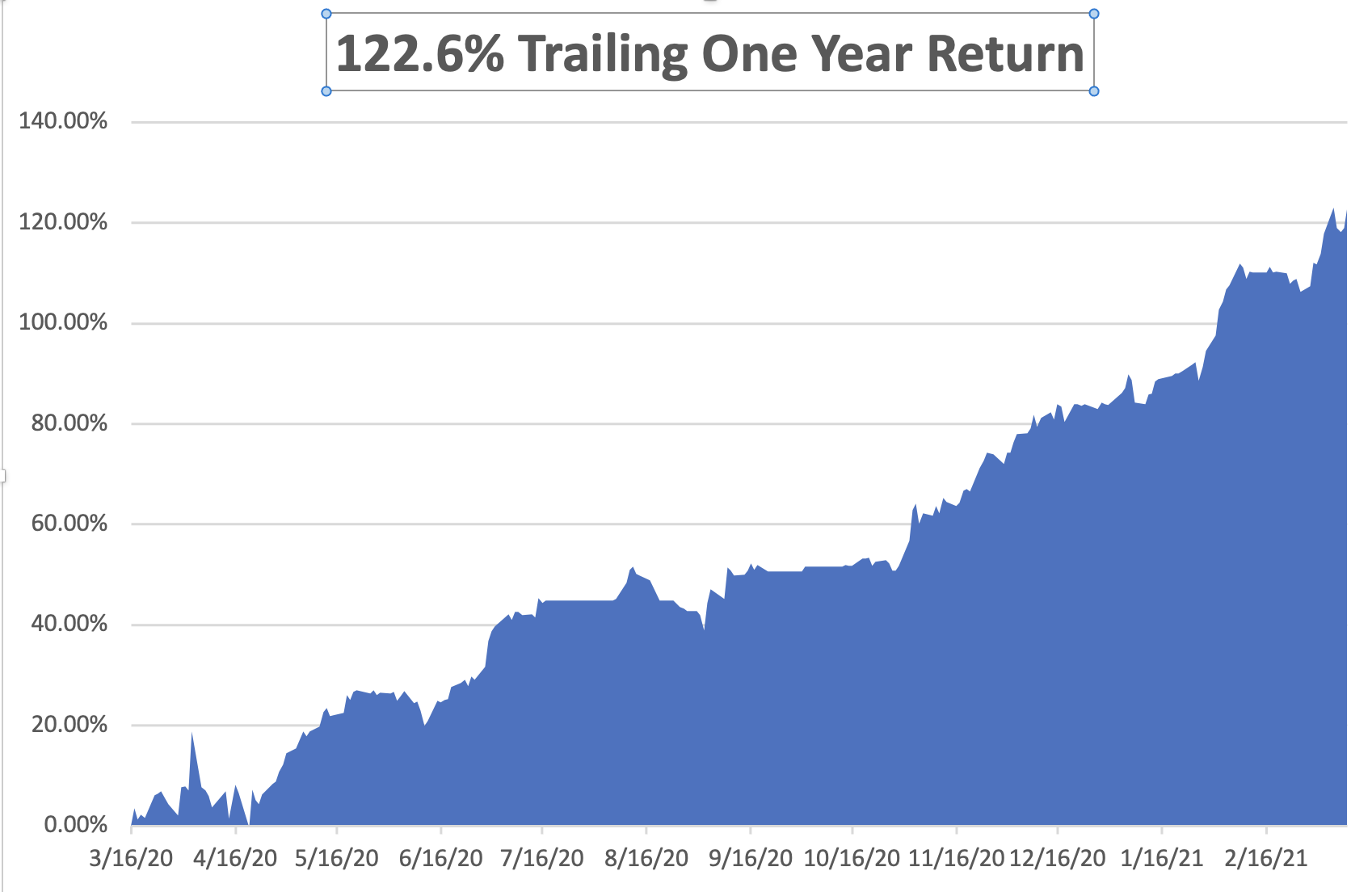 GTD 11 Year Daily Audited Performance
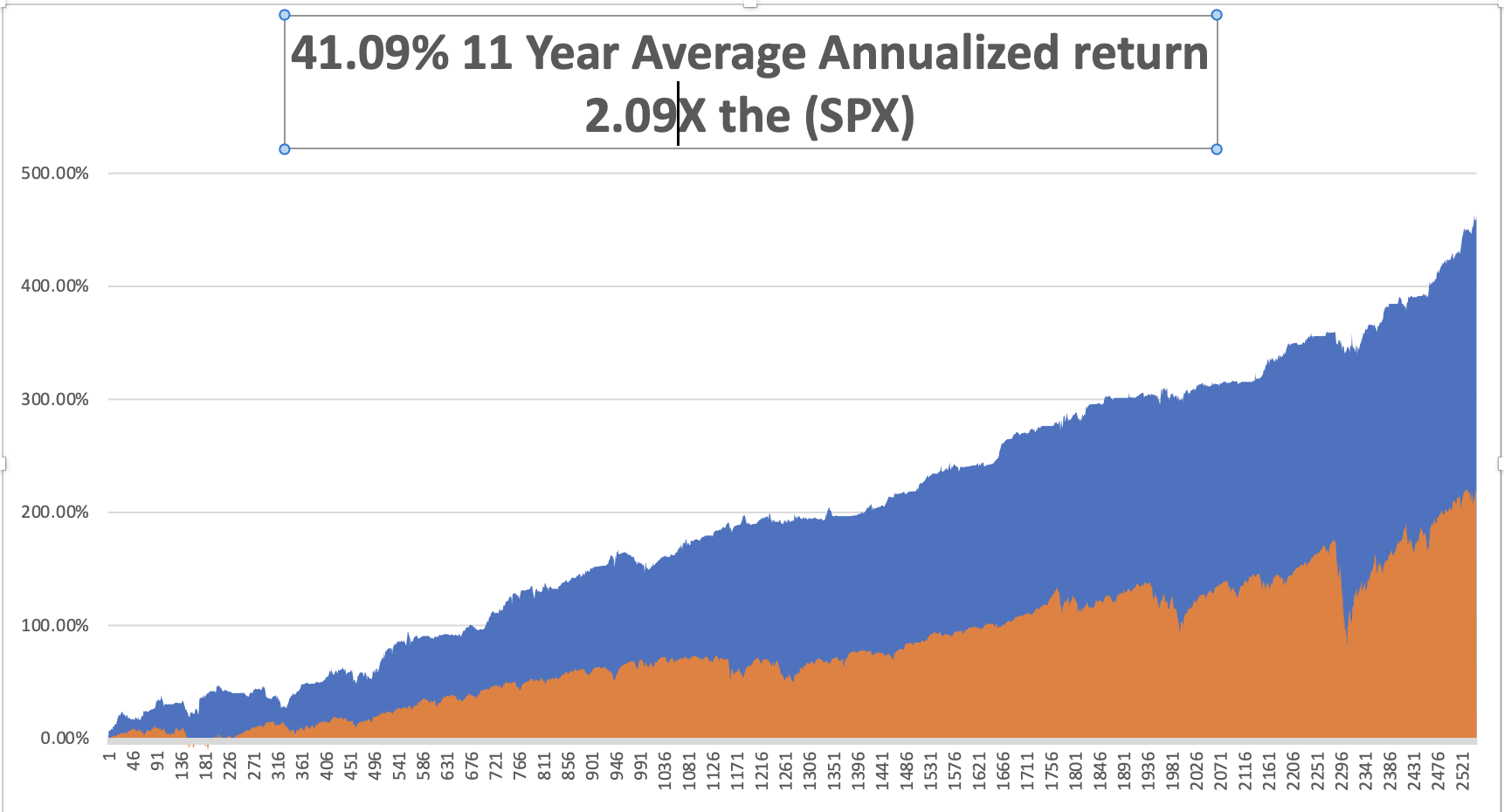 The Method to My MadnessThe Roaring Twenties are Here
*The 4.7% correction is all we got before a rush to new highs*Is a classic sign of recovery driven stock market with a ton of cash waiting underneath it to buy*It’s now all about a global economic recovery and “RISK ON”, but we are now waiting for this correction to finish*Commodity boom continues, with industrial metals hitting new highs, dragging oil upward*Bitcoin has become the best risk indicator in the market, topping a new high of $61,000*A bond breakdown resumes, hitting new 2021 lows at 1.62% yield*Historically interest rates are still extremely low and will be untila 3.0% ten-year yield
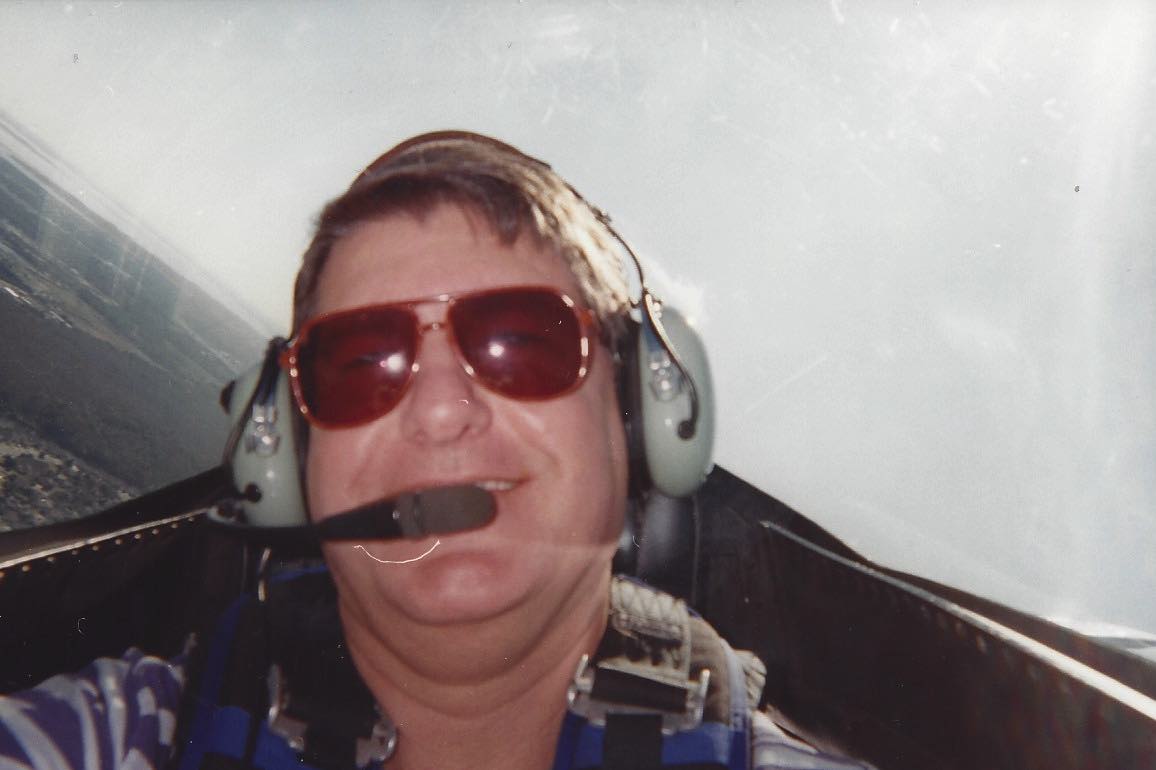 Corona Update – The Race Against the Variants
*Massive distribution effort is accelerating, with 72 million vaccinated so far, but variants are gaining ground, are twice as contagious and twice as lethal*Biden promised 100 million shots in 100 days and delivered it in 50 days*All Americans to gain vaccine access by May 1, children by September 1*All schools to open by August*In a year, everyone with either be vaccinated, have had the disease or be dead.*US cases top 29.5 million, deaths topping 535,000 and have plunged from 4,500 a day to under 600
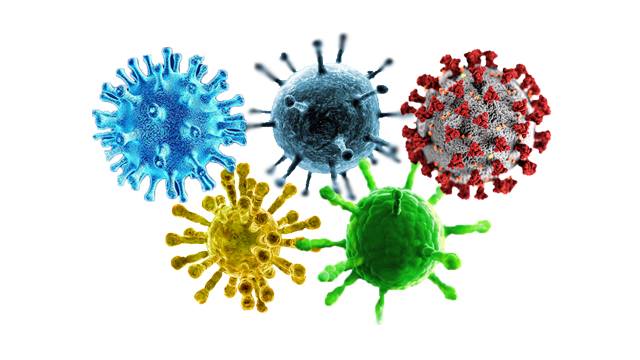 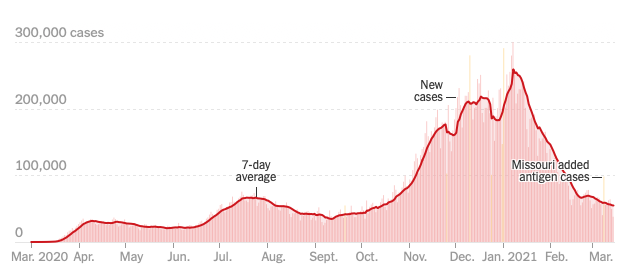 January 20 Infection Rate
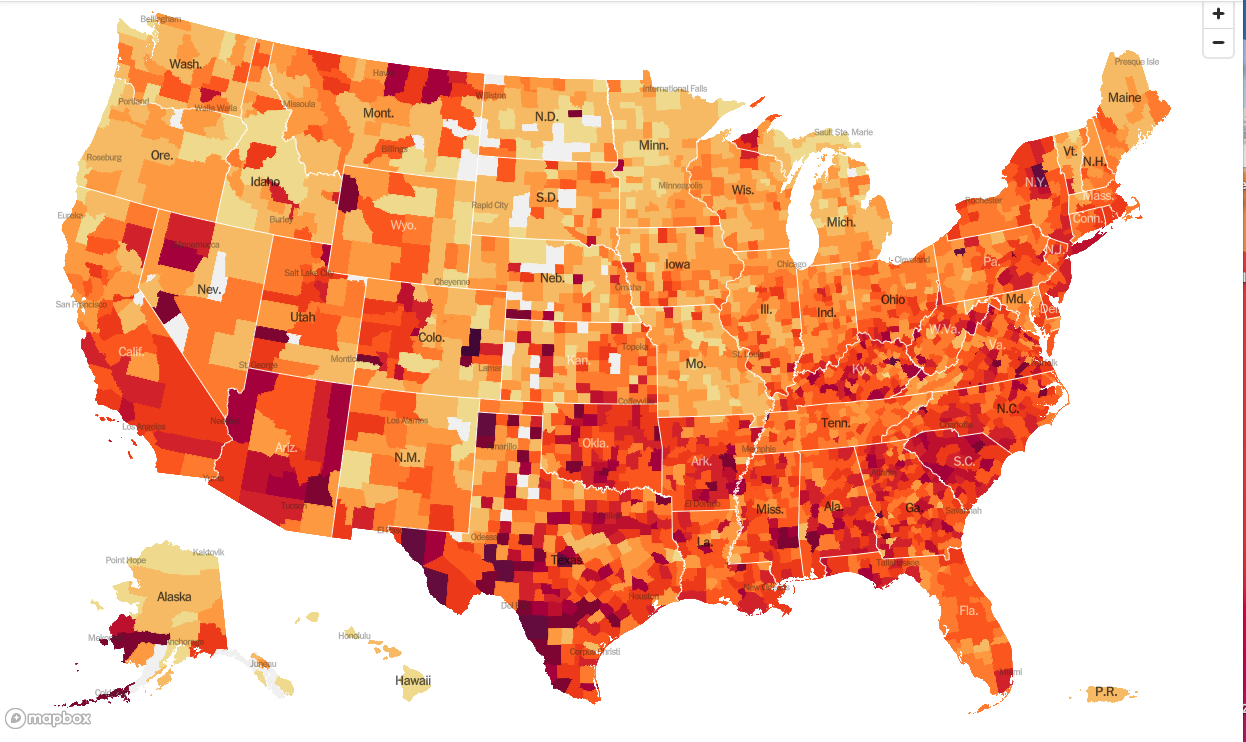 March 17 Infection Rate
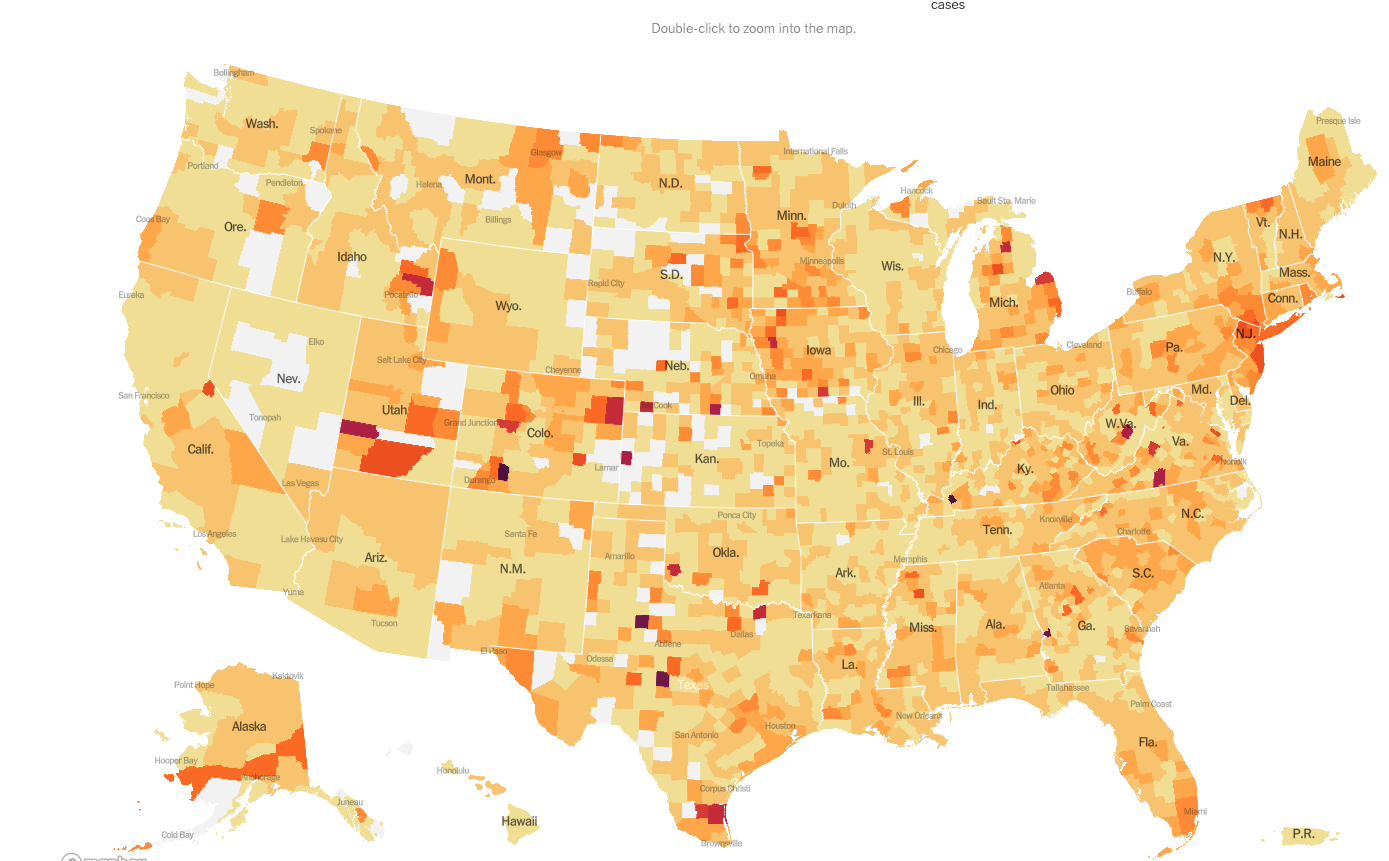 The Mad Hedge Profit PredictorMarket Timing Index-Neutral-Nothing to DoAn artificial intelligence driven algorithm that analyzes 30 differenteconomic, technical, and momentum driven indicators
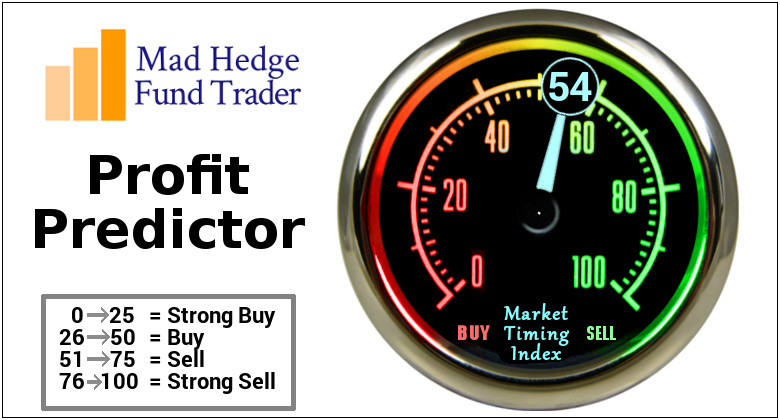 The Mad Hedge Profit PredictorNeutral Chop
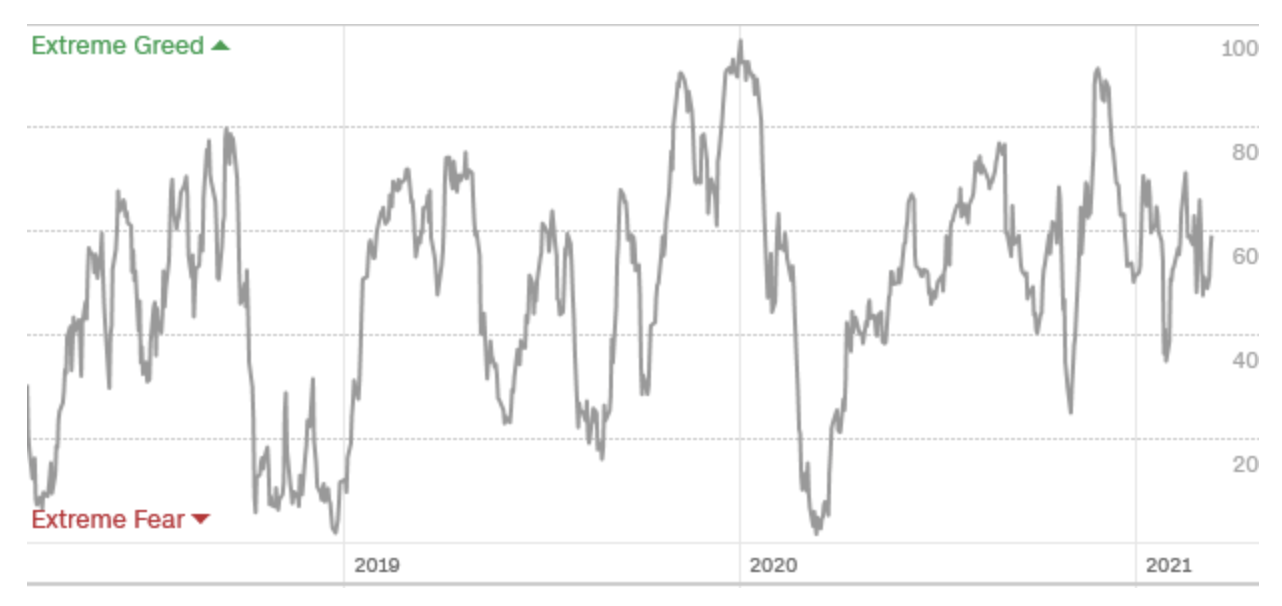 SELL
BUY
The Global Economy – Riding to the Rescue
* Your Check is in the Mail, with the passage of the $1.9 trillion rescue package. *Will US GDP Growth Hit 10% This Year? That is the sky-high number that is being mooted by the Atlanta Fed for the first three months of 2021*Jay Powell Lays an Egg, saying the speed of the interest rate rise was “notable” * Consumer Price Index Comes in at 0.4%, and 0.1% ex food and energy. It’s still at a nonexistent level * Goldman Sachs is Forecasting a Jobs Boom, that will take the headline Unemployment Rate down to 4.1% by yearend * China Targets 6% GDP Growth for 2021 versus 2.3%,
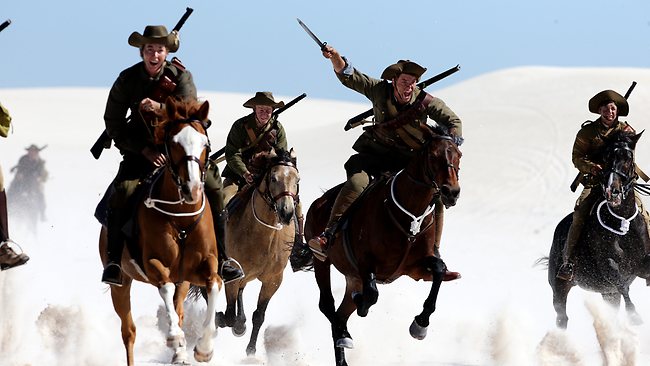 Weekly Jobless Claims – Flatlining at record highs 712,000
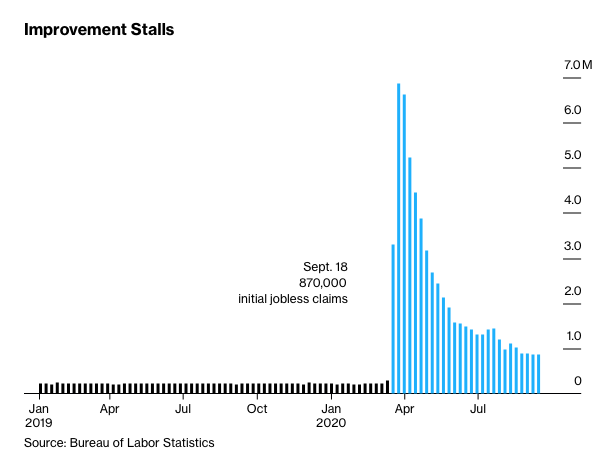 Stocks – Value is King
*Value Stocks are Beating Growth Stocks, reversing a decade long trend*The Russell Value Index is up 11% this year, while growth is unchanged. * Half of Young Investors Putting Half of Stimulus Checks into Stocks *Tech stocks are joined at the hip with bond prices, matching declines tick for tick*The $1.9 trillion rescue package will be the turbocharger for hyper growth and greater gains*US economy may be back to normal by summer, but stocks and the economy will be anything but normal. Dow 40,000 here we come!*Stick with the barbell strategy, we’ll keep rotating back and forth all year*We could be entering a wide $2,700 - $3,600 range until the election
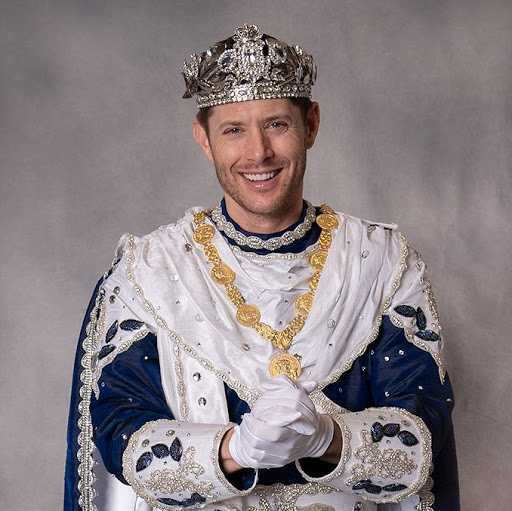 S&P 500 – The Bottom Held-Show How Much Cash is Out of the Marketlong 3/$405-$410 bear put spread
New Highs
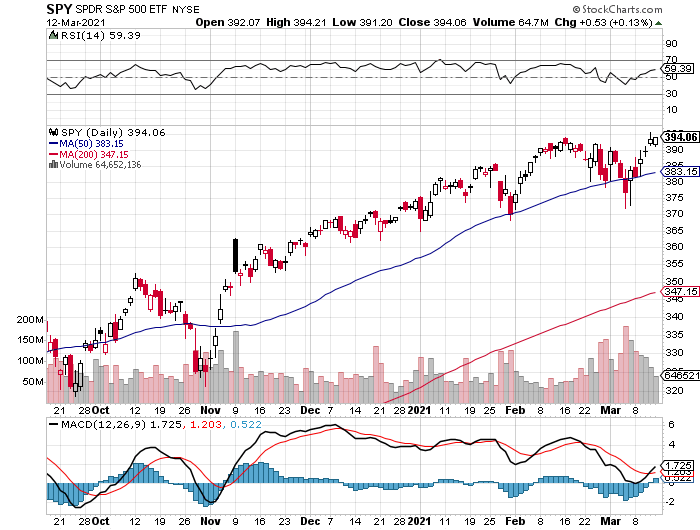 The BottomHeld 370
ProShares Ultra Short S&P 500 (SDS)- a Great Hedge for long stocks and bondsLong 2X position has a hedge against longs and bond shorts
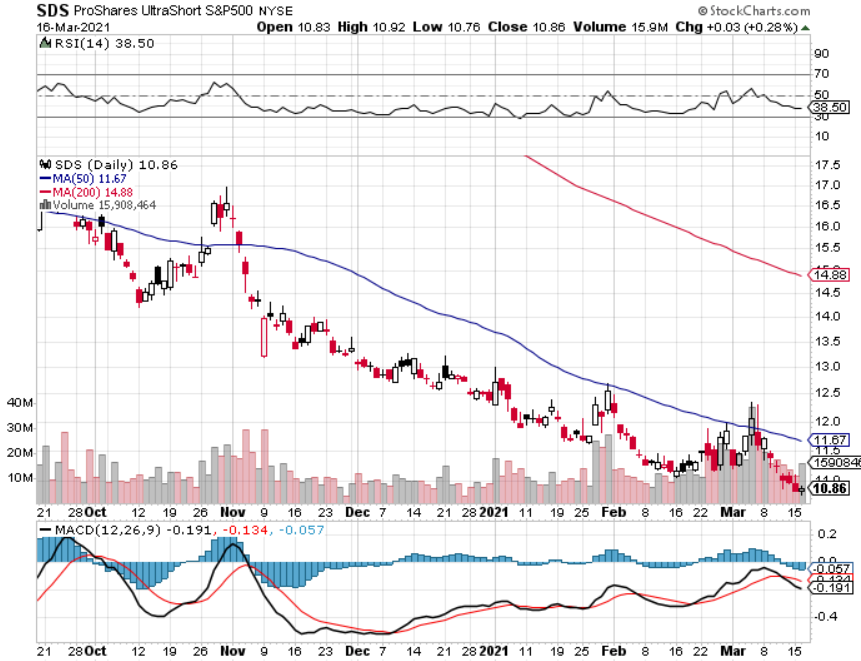 (VIX) – Mega Spike
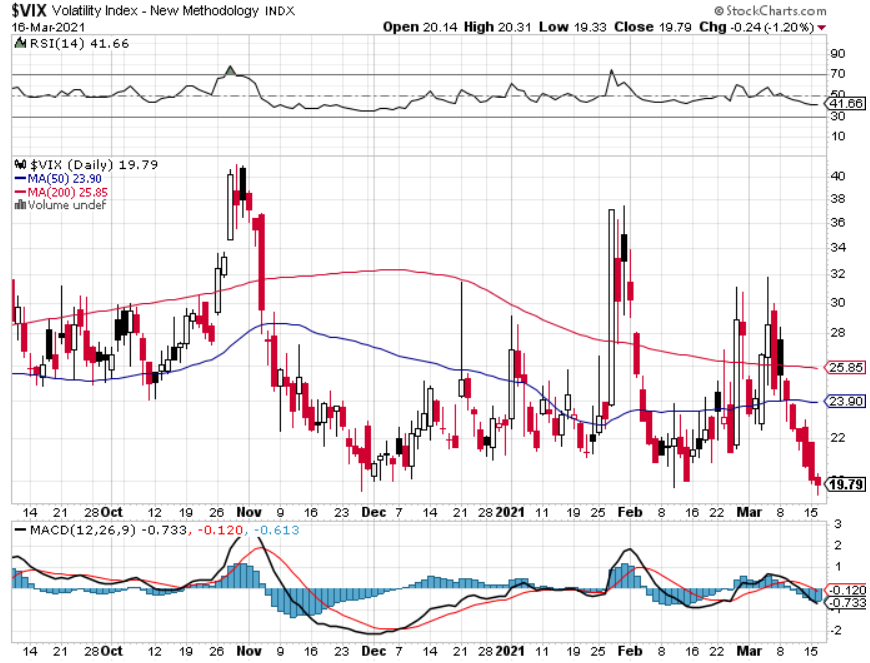 (VXX)-
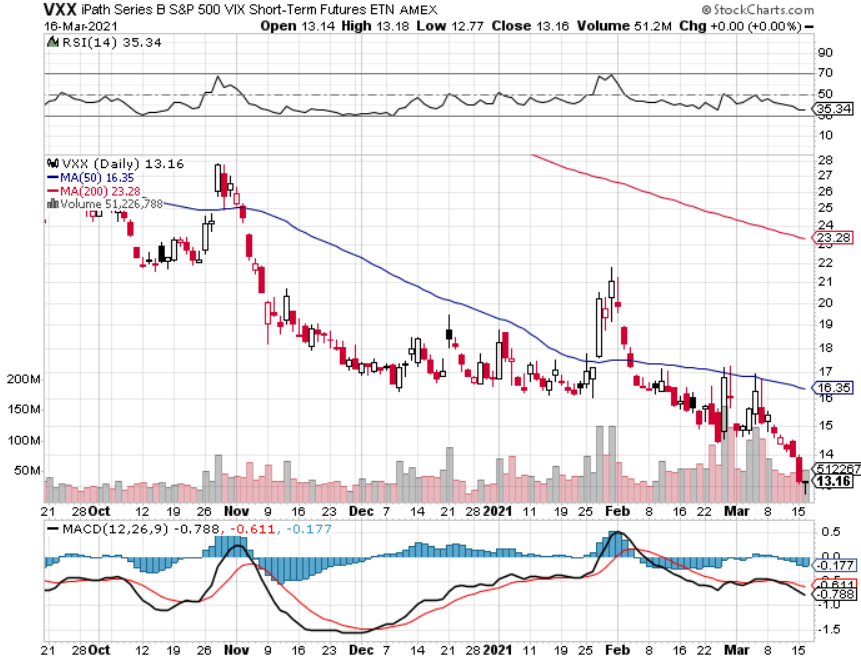 Dow Average ($INDU)-
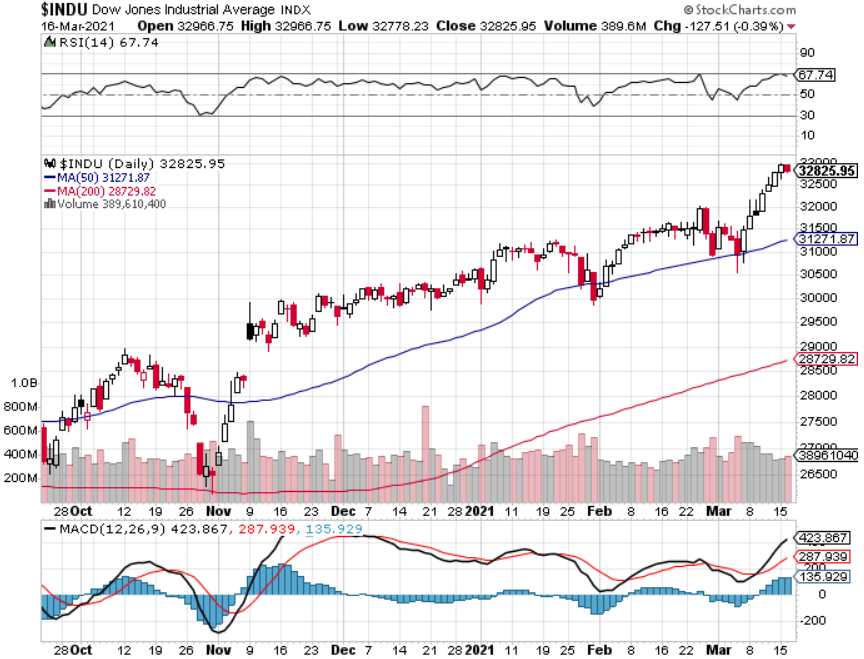 Russell 2000 (IWM)- took profits on Long 10/$137-$142 vertical bull call spreadtook profits on Long 10/$153-$156 vertical bear put spread
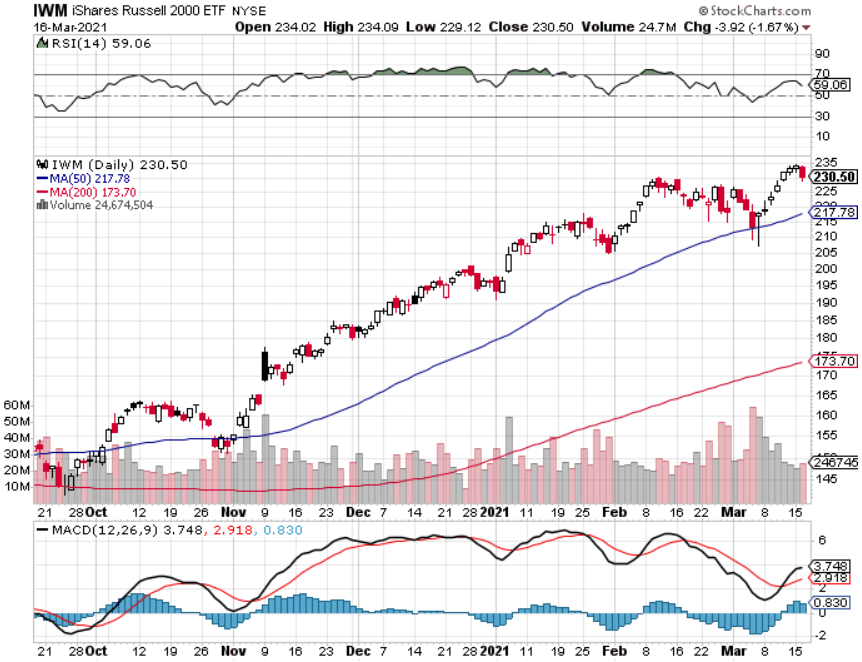 NASDAQ ($COMPQ) – long (QQQ) 4/$330-$350 put spread  long (QQQ) 3/$330-$350 put spread-expires in 2 days covered long (QQQ) $325-$330 put spread
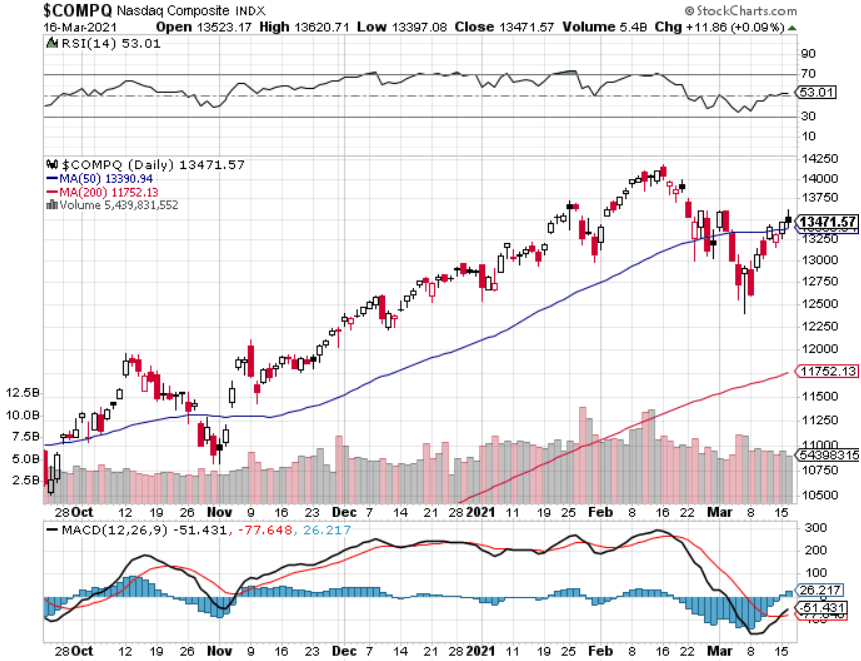 The Barbell Portfolio
*50% Big Tech - 2% of US Employment but 27% of Market Cap and 38% of Profits50% Domestic Recovery, including:RailroadsCouriersBanksConstructionCredit CardsEvent organizersTicket salesRetailers
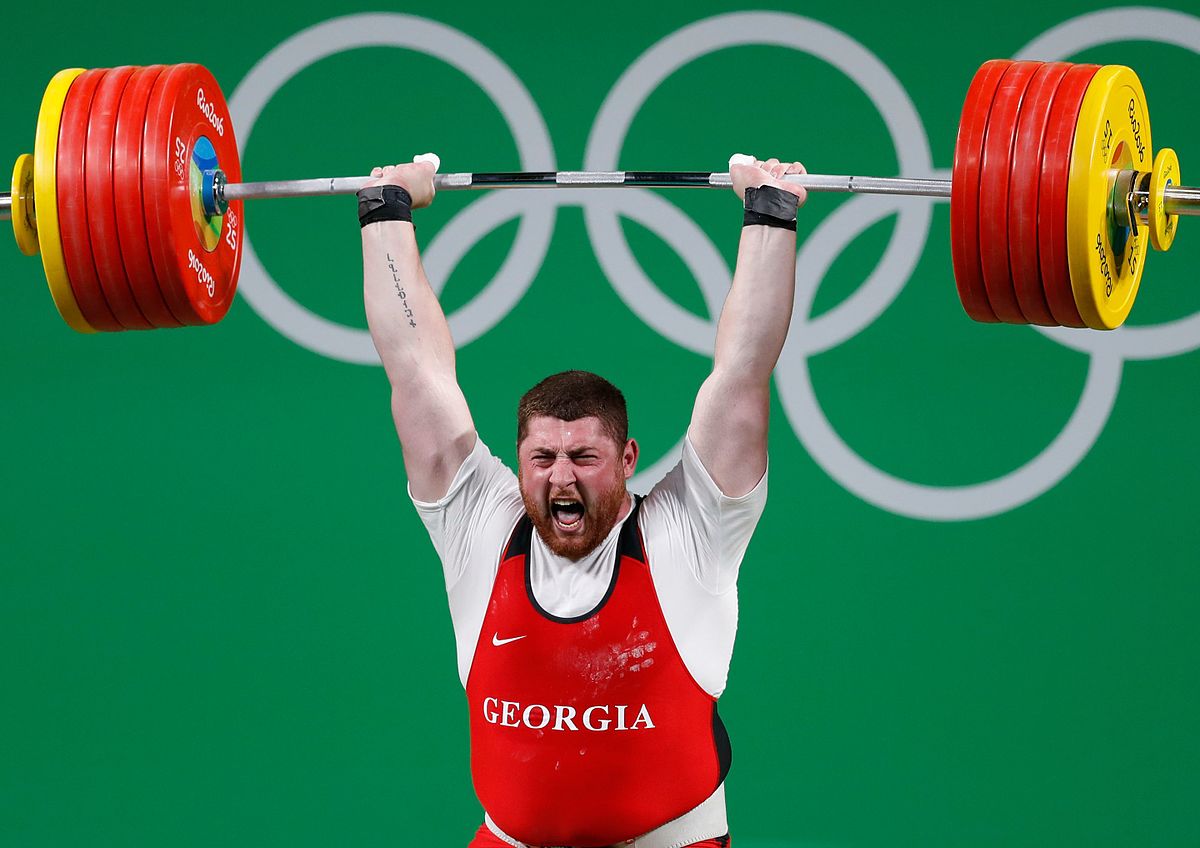 Microsoft (MSFT)- Earnings beat- Looking for Another Entry Pointstop loss on long 12/$170-$180 call spread took profits on long 12/$135-$138 call spread
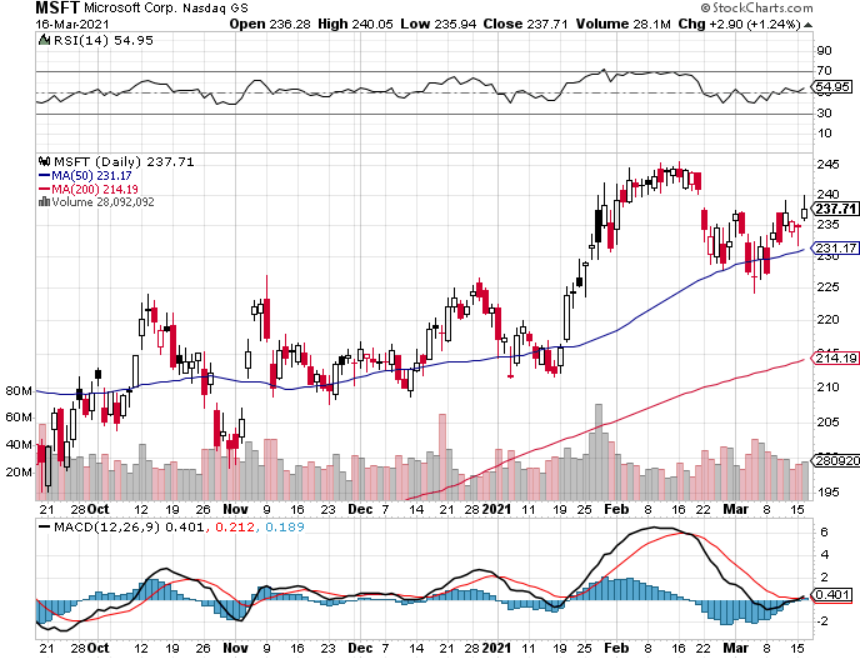 Facebook (FB)-took profits on Long 9/$290-$300 vertical bear put spreadstopped out of Long 9/$190-$200 vertical bear put spreadtook profits on Long 9/$145-$155 vertical bull call spreadtook profits on Long 9/$150-$160 vertical bull call spread
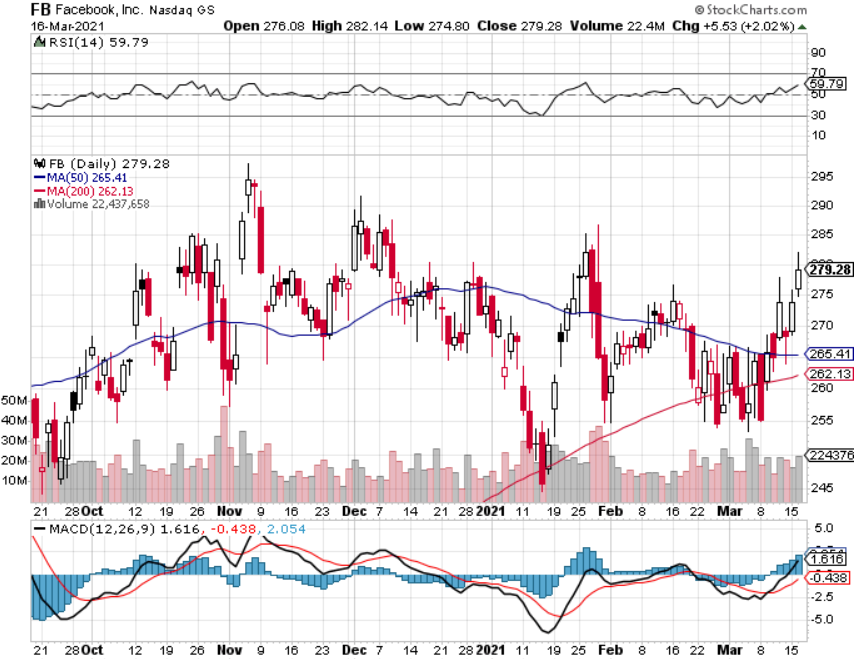 Apple (AAPL)- New 5G iPhone SurgeApple car moving forward with KIAtook profits on long 7/$320-$330 call spreadtook profits on long 4/24/$250-$260 call spreadtook profits on long 5/$250-$260 call spread
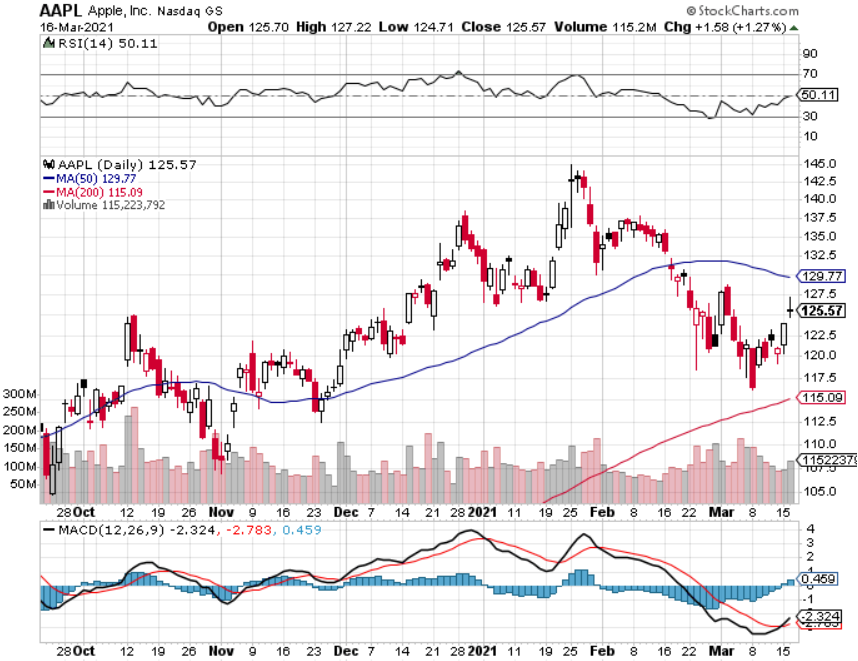 Alphabet (GOOGL) – Ad king on economic recoverytook profits on long 12/$1,200-$1,230 bull call spreadtook profits on long 9/$1,030-$1,080 vertical bull call spread
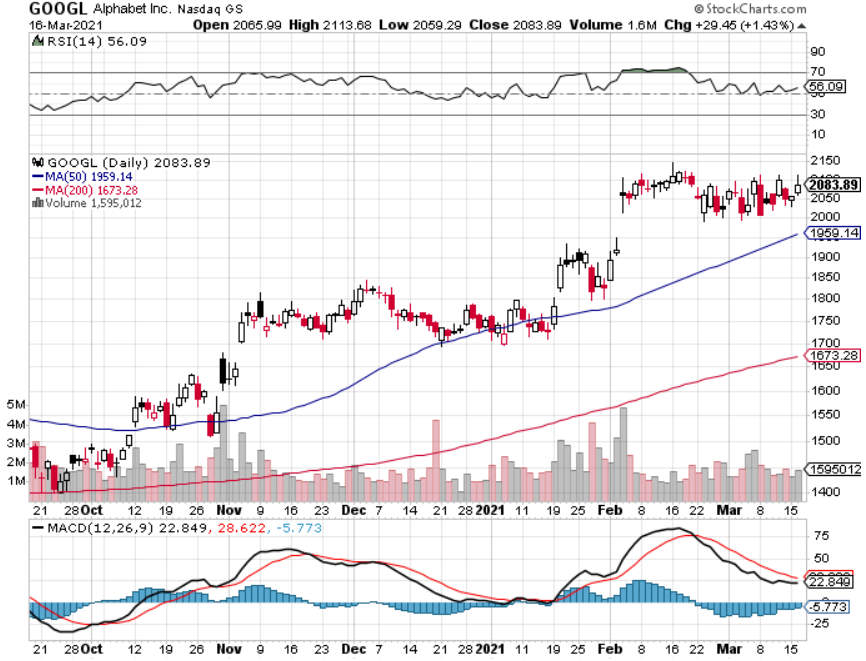 Amazon (AMZN) – Time correctiontook profits on long 9/$2,800-$2,900 bull call spread
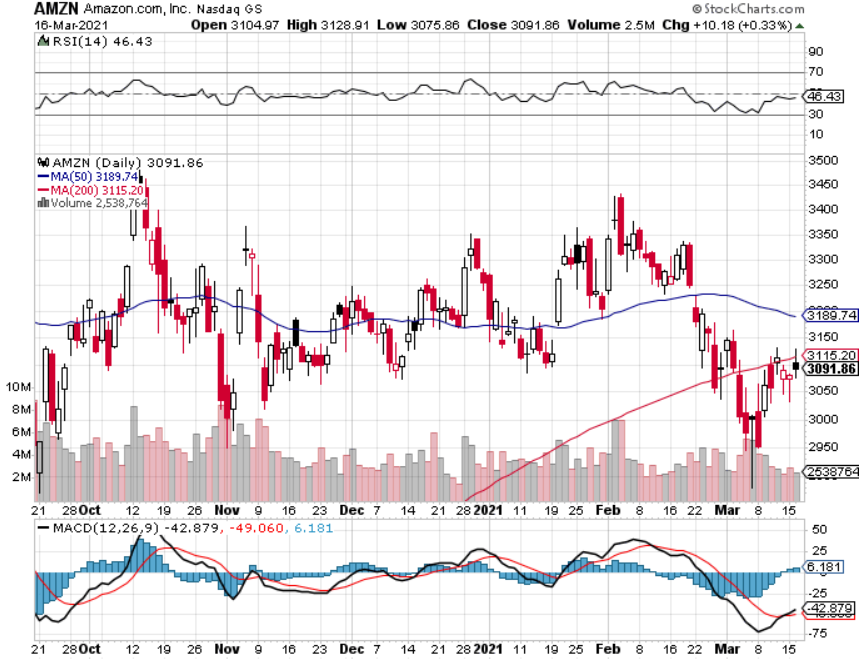 ProShares Ultra Technology (ROM) – Up 270% in 9 Months
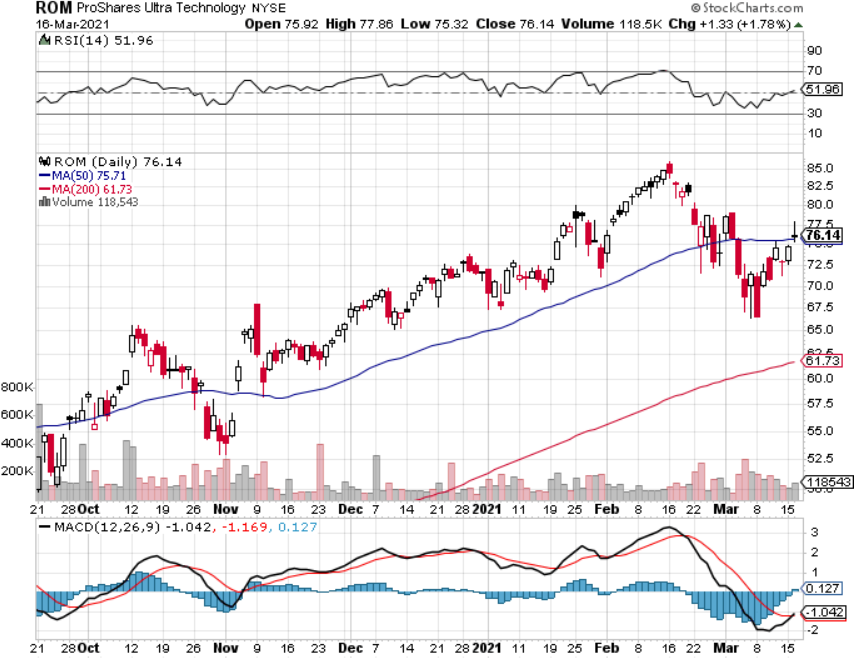 PayPal (PYPL)-Fintech Rulestook profits on long 4/$90-$95 call spread
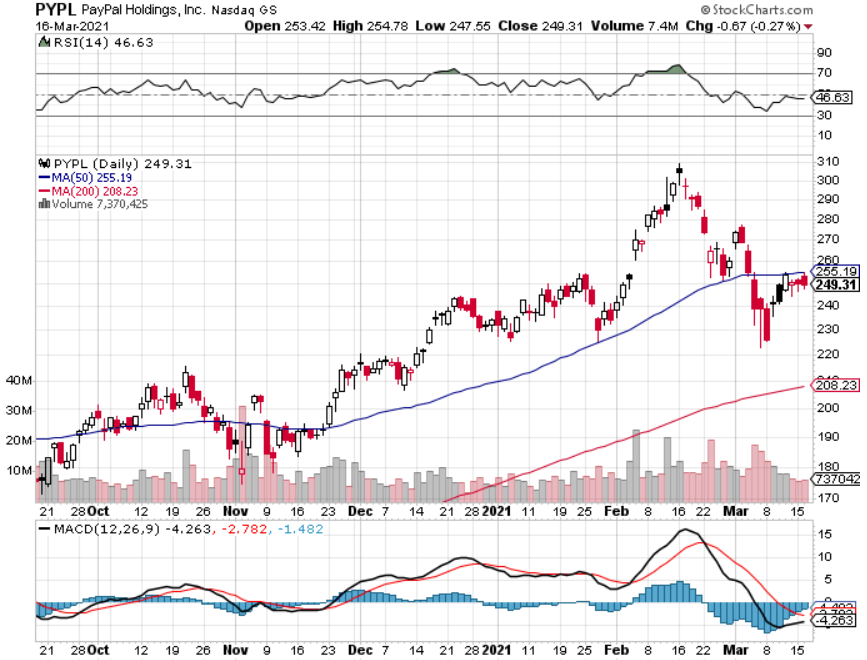 Tesla (TSLA)- Joining the S&P 500-Piper Sandler Raises Target to $1,200,long 3/$400-$450 call spread – expires in 2 daystook profits on long 2/$650-$700 call spread-expires, stopped out of long 3/$600-$650 call spreadTook profits on long 2/$600-$650 bull call spread, Took profits on long 2/$550-$600 bull call spread
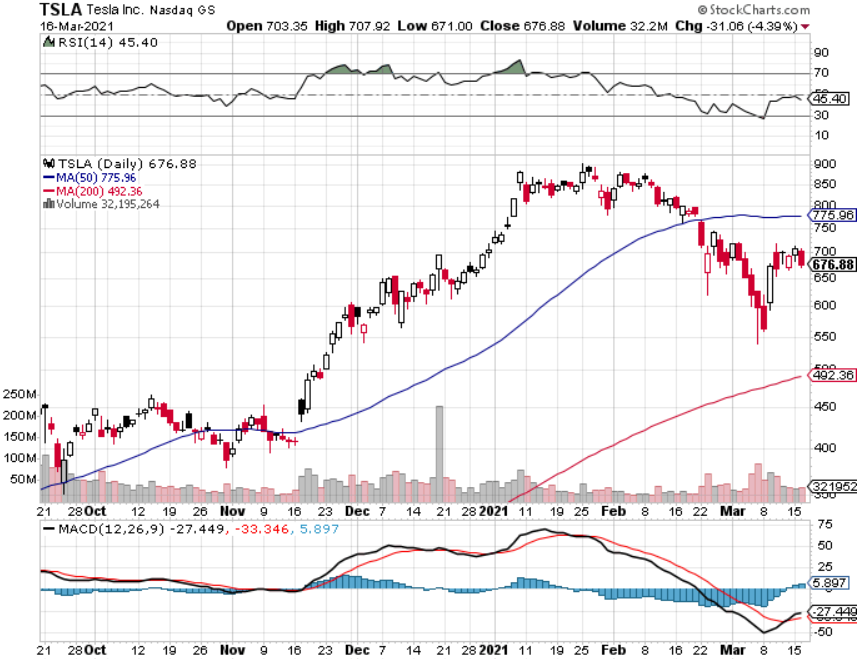 NVIDIA (NVDA) – The Biggest Chip Deal in HistoryA Mad Hedge 10 bagger – Global Semiconductor Shortage Slows Auto Industry,
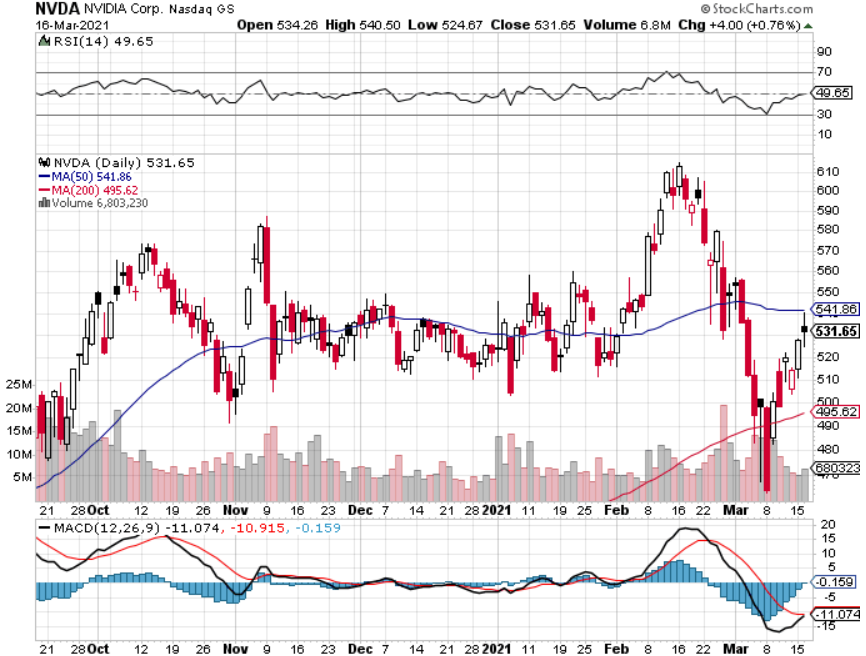 Palo Alto Networks (PANW)- Hacking never goes out of fashion
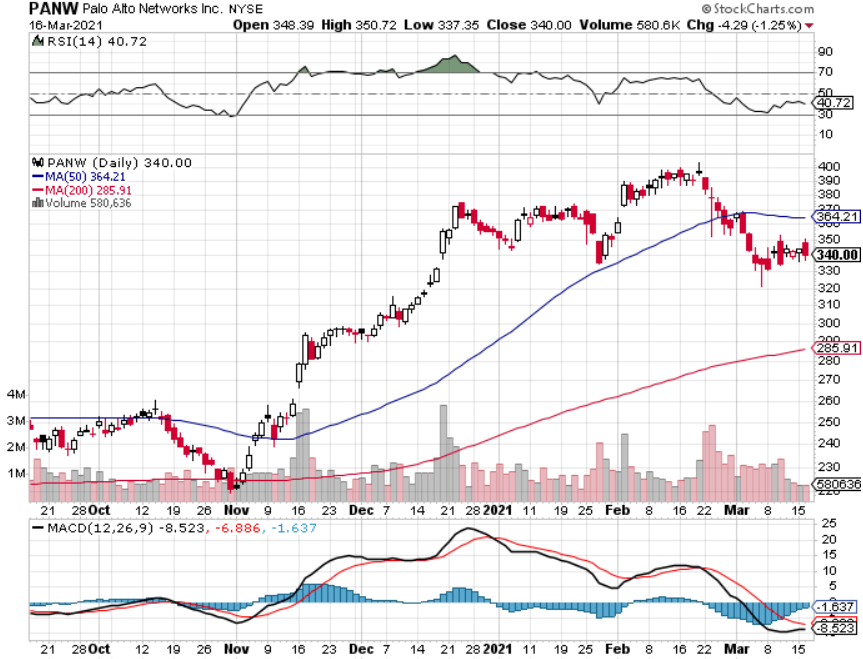 Advanced Micro Devices (AMD)-the next ten bagger - buys Xilinx – Programable logic devicestook profits on long 2/$75-$80 call spread
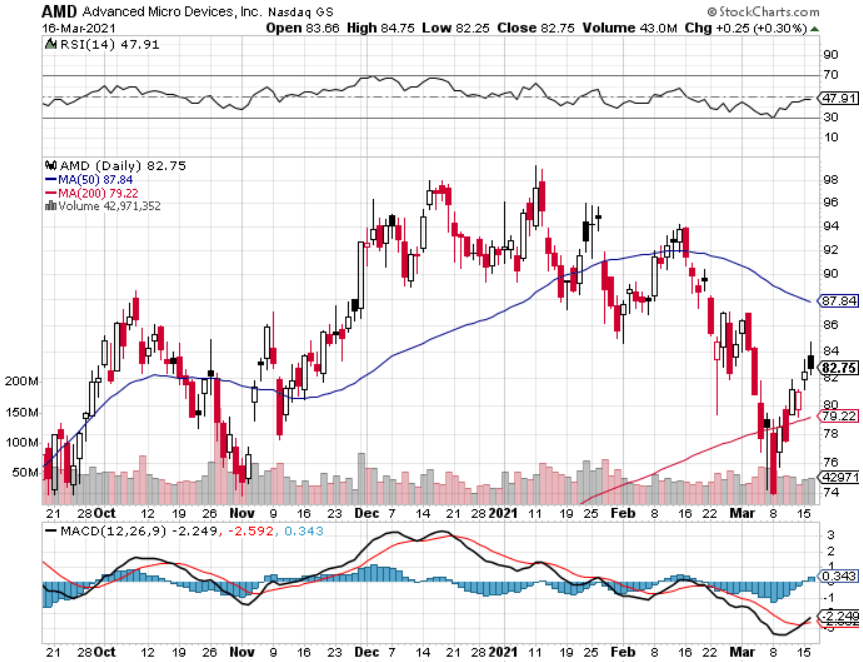 Salesforce (CRM)- Massive Online Migrationtook profits on long 9/$125-$130 vertical bull call spreadtook profits on long 8/$125-$130 vertical bull call spreadtook profits on long 2/$105-$115 call spread
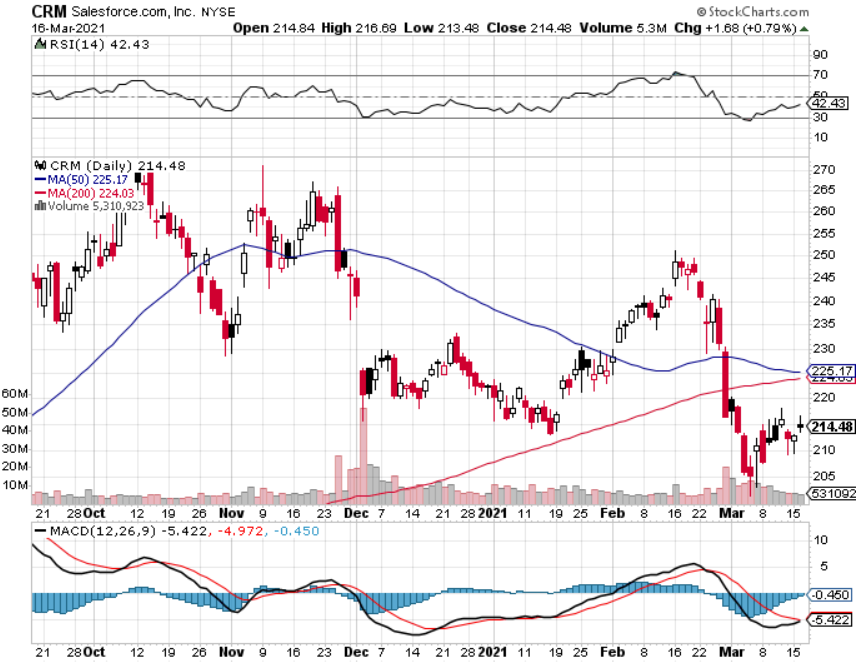 Adobe (ADBE)- Cloud playThe Quality Non-China tech play
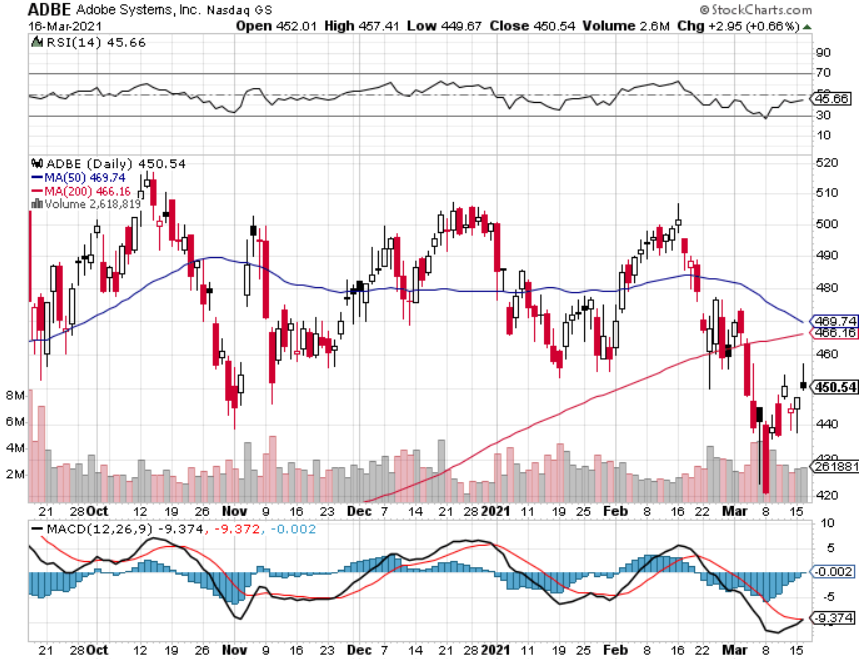 The Second Half of the Barbell
*Bets on a domestic recovery in 2021*Upside potential in 2021 far greater than tech*Some of these have not moved for 5 or 10 years*Focuses on economically sensitive cyclical industries*Makes a great counterweight to high growth technology*We could spend all of next year rotatingbetween the two groups
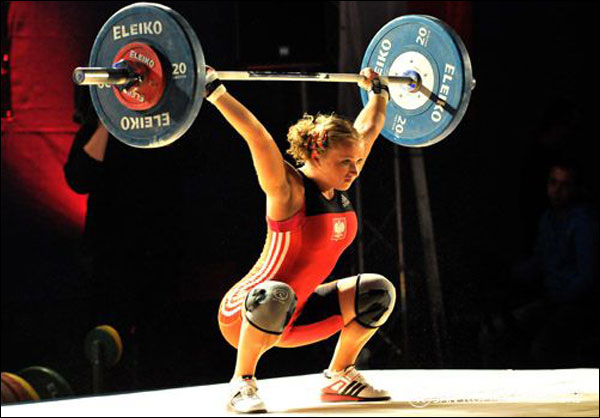 Boeing (BA) – former LEAP Candidate - The 737 MAX Flies Again!First positive deliveries in 14 months, new orders from (UAL) and (ALK)long 3/$146-$149 call spreadtook profits on long 2/$150-$160 call spreadtook profits on long 4/$300-$310 call spreadtook profits on long 4/$315-$335 call spread
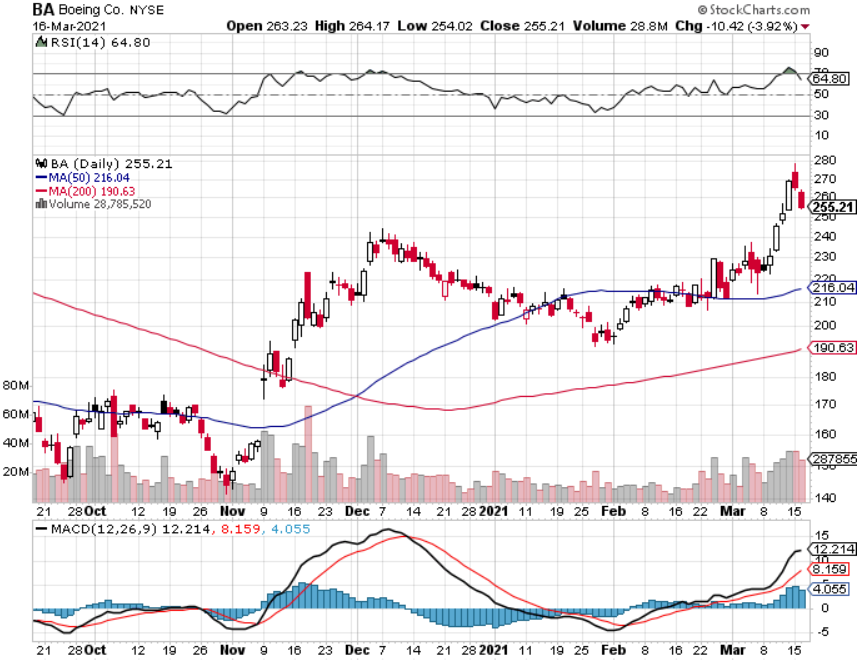 Package Delivery- United Parcel Service (UPS)massive increase in overnight deliveries, announces blowout earningstook profits on long 11/$130-$140 call spread
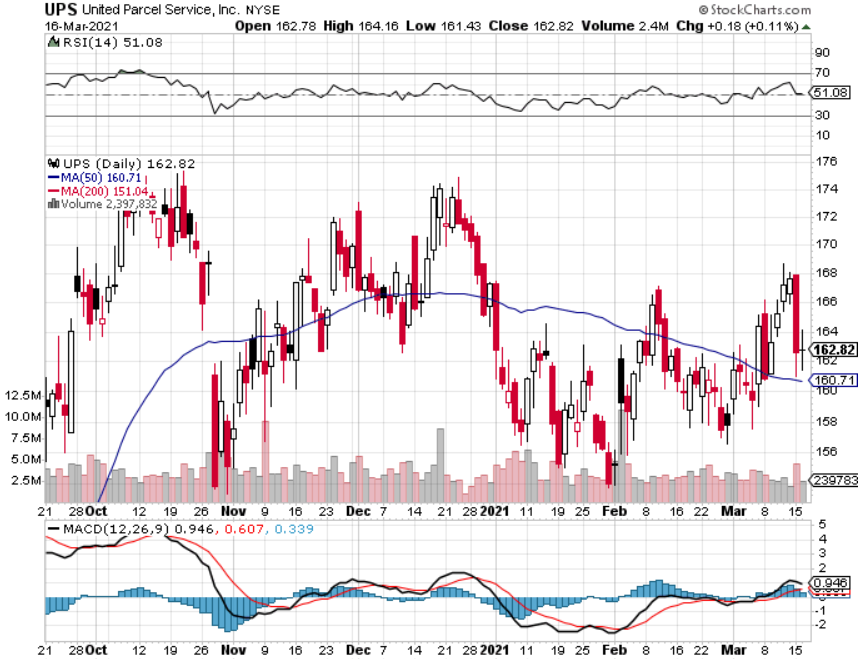 Caterpillar (CAT)- Ag + Infrastructure + Housingtook profits on long 12/$145-$150 call spreadtook profits on long 11/$125-$135 call spread
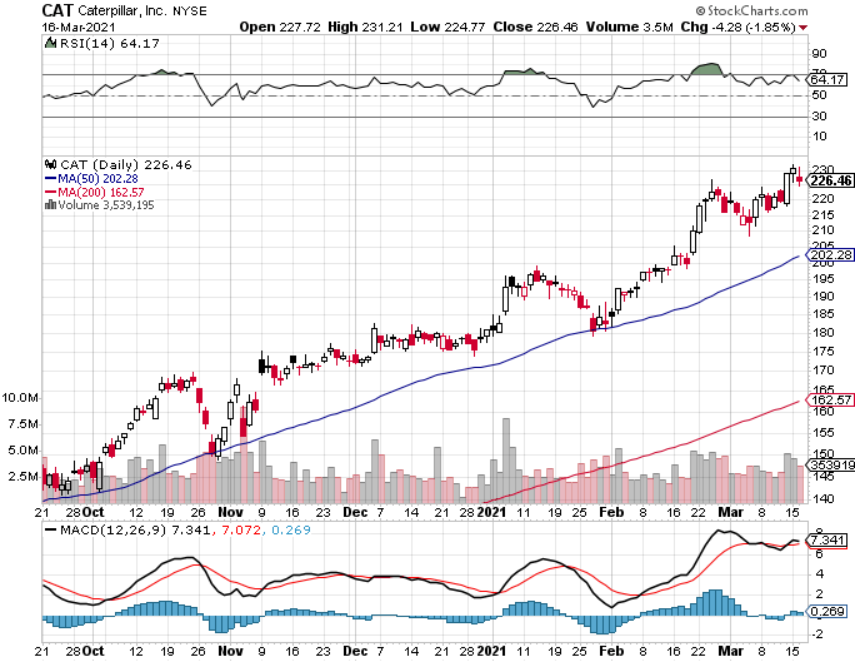 Walt Disney (DIS)- Big Recovery MoveDisney Plus Streaming top 100 million subscribers in 15 months, Disneyland April 30 reopenlong 3/$170-$180 call spread-expires in 2 days
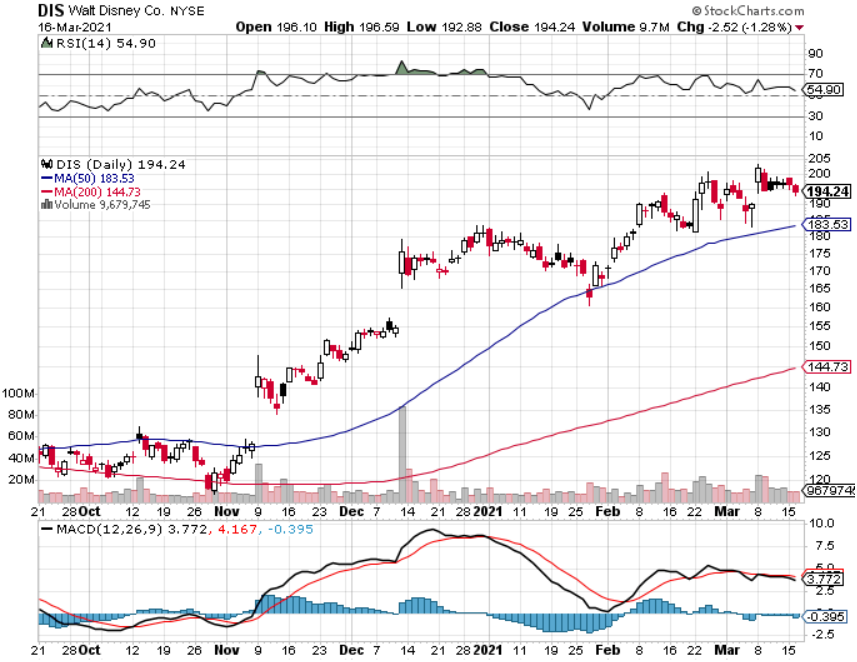 Industrials Sector SPDR (XLI)-(GE), (MMM), (UNP), (UTX), (BA), (HON)
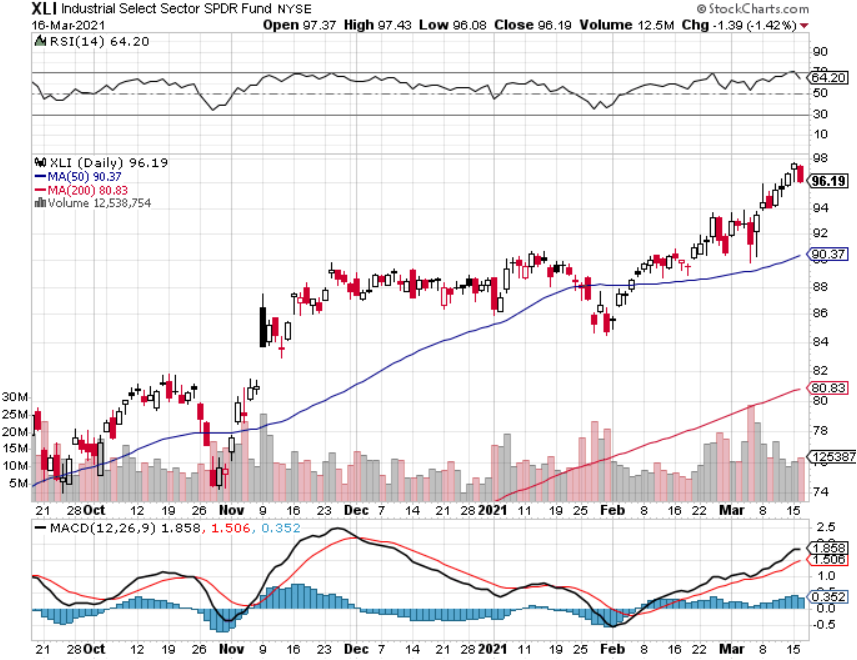 US Steel (X) – Commodity Boom
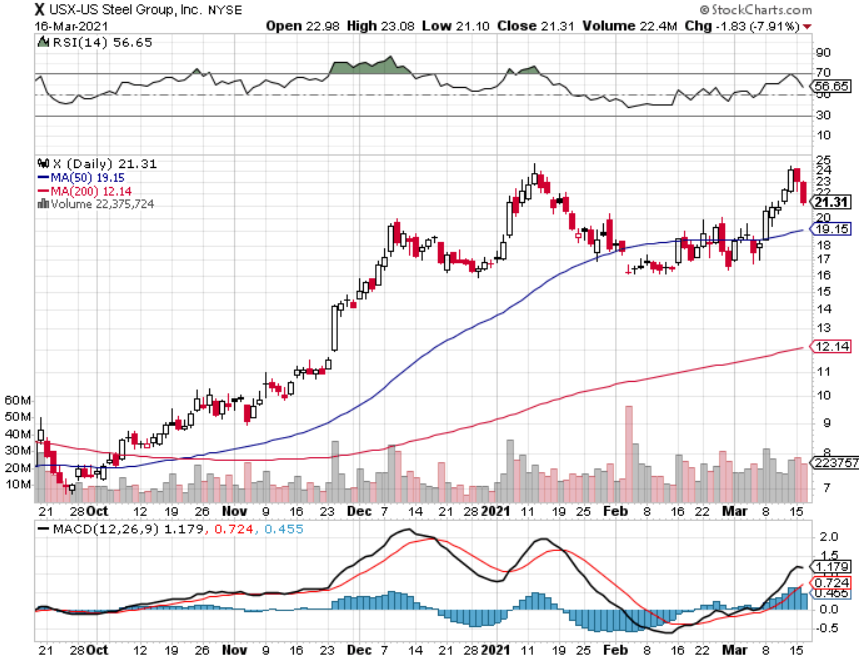 Union Pacific RR (UNP)- More stuff to shipnear record earnings announcedtook profits on 11/$150-$160 call spread
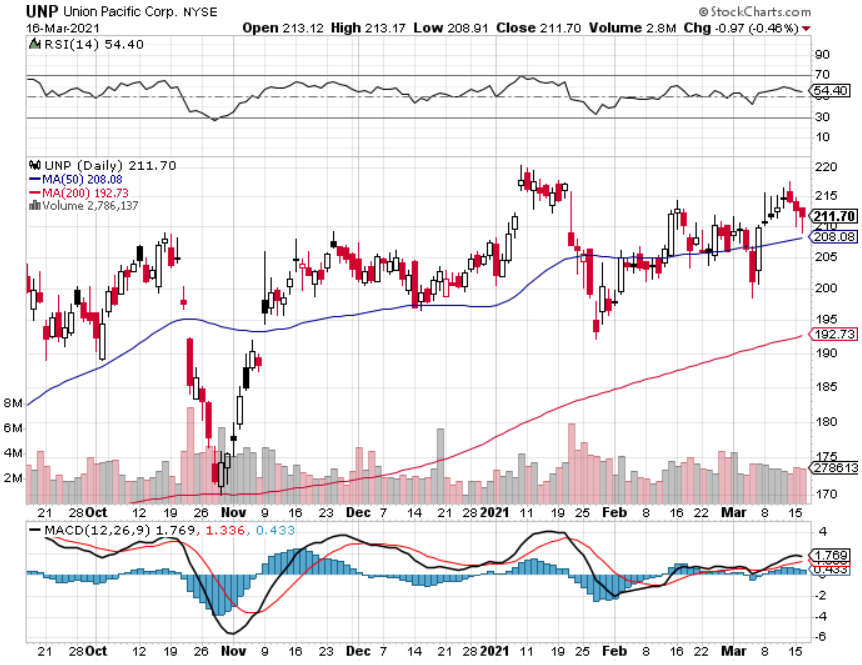 Wal-Mart (WMT)-New Hightook profit on Long 11/$125-$130 bear put spreadtook profit on Long 10/$119-$121 bear put spreadtook profits on Long 8/$114-$117 bear put spread
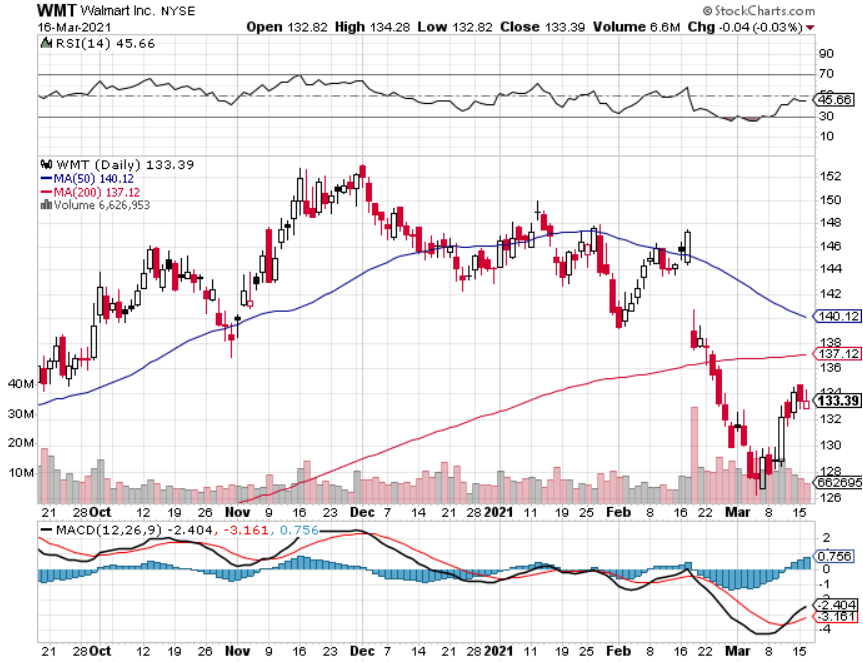 Macys’ (M) – Retail Return from the Gravetook profits on Long 8/$23-$25 bear put spread
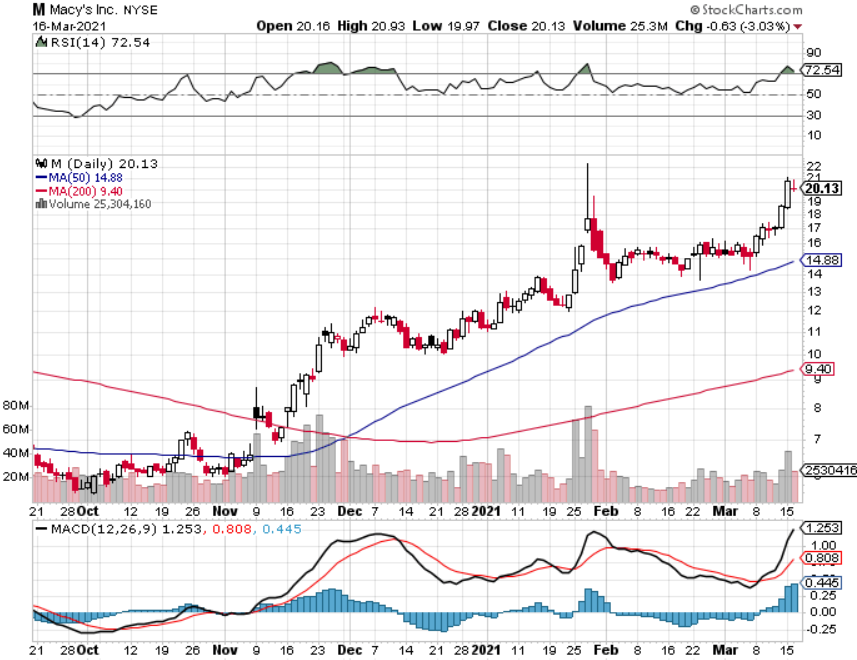 Delta Airlines (DAL) –
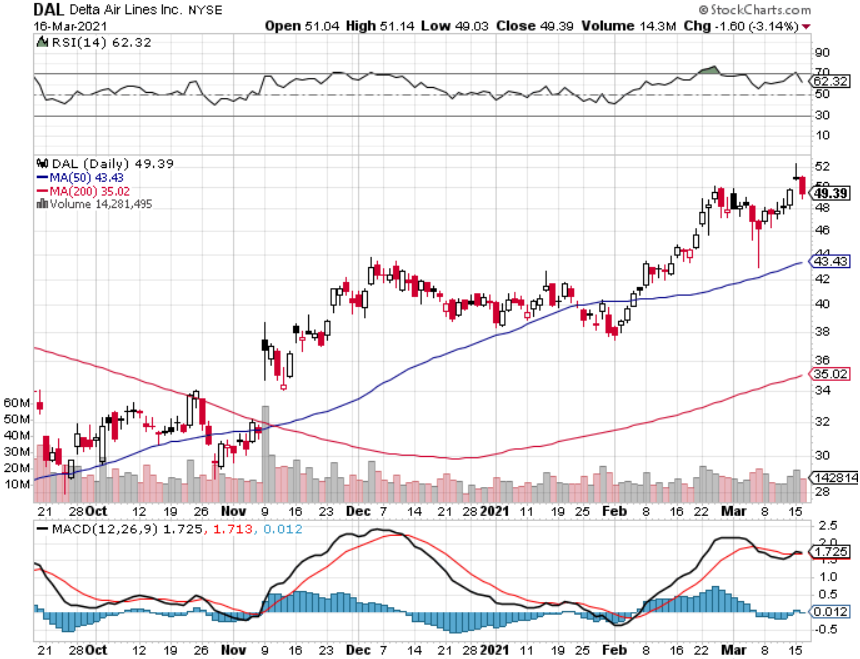 Transports Sector SPDR (XTN)- Worst Hit Sector(ALGT),  (ALK), (JBLU), (LUV), (CHRW), (DAL)
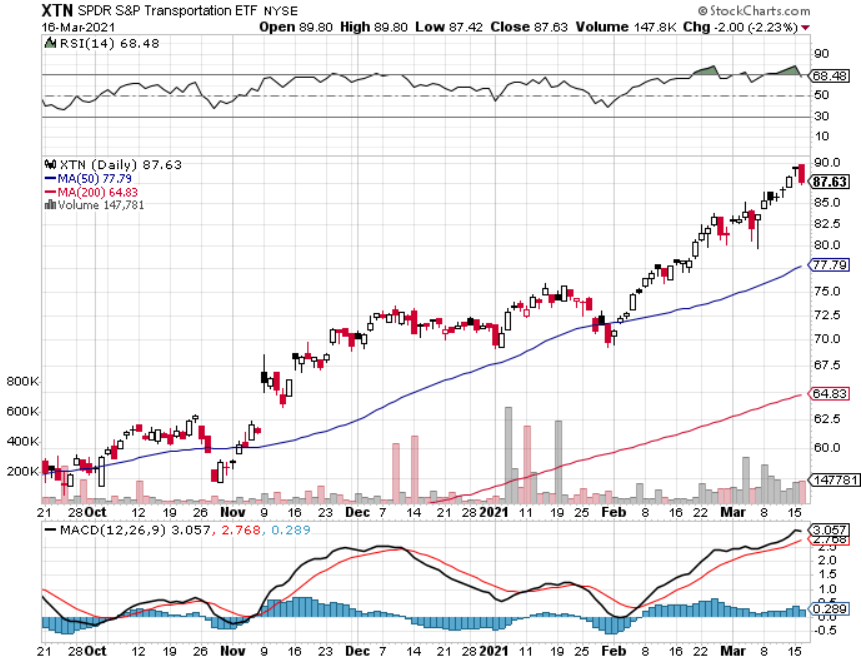 Health Care Sector (XLV), (RXL)(JNJ), (PFE), (MRK), (GILD), (ACT), (AMGN)
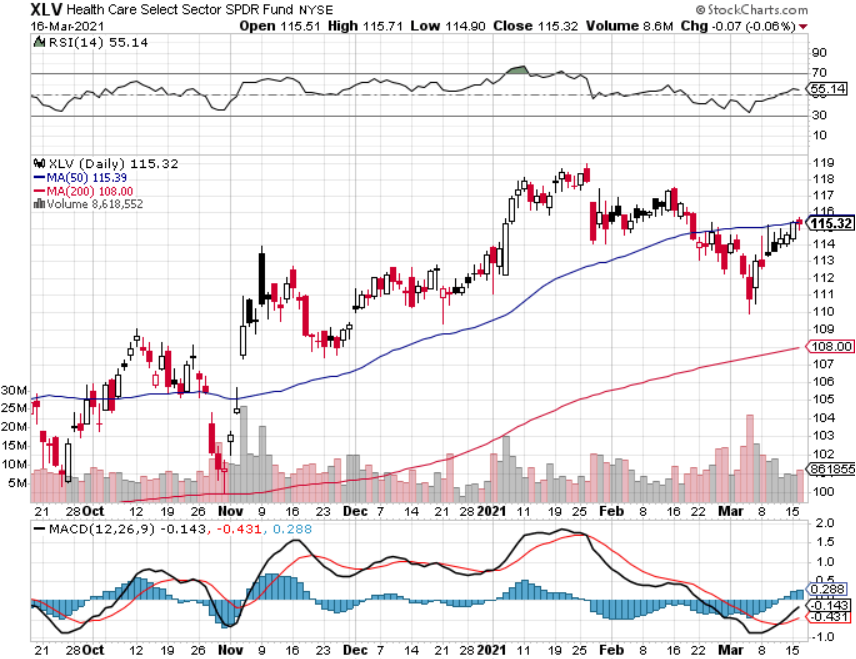 Amgen (AMGN)took profits on long 11/$185-$200 bull call spread
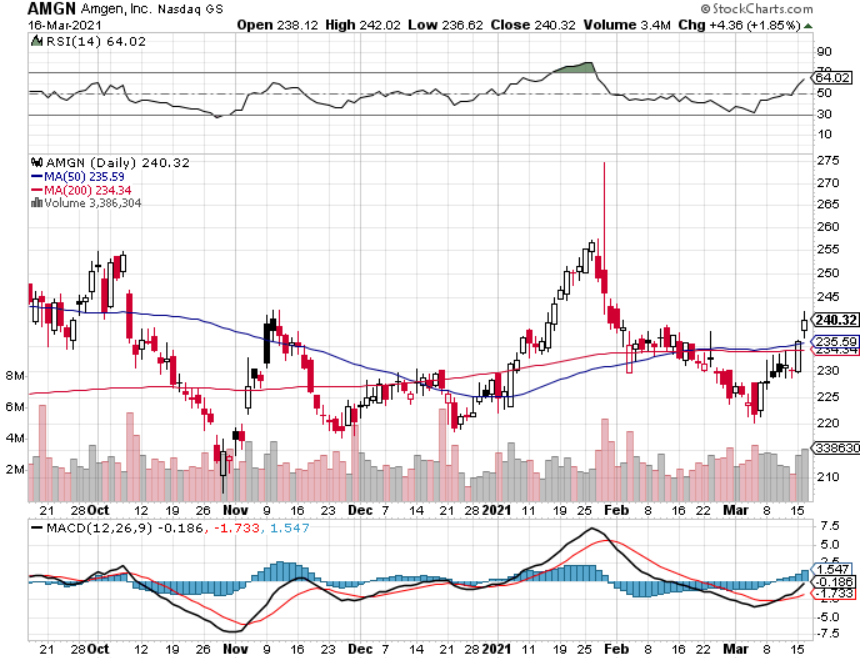 Regeneron (REGN)took profits on long 7/$570-$580 call spread
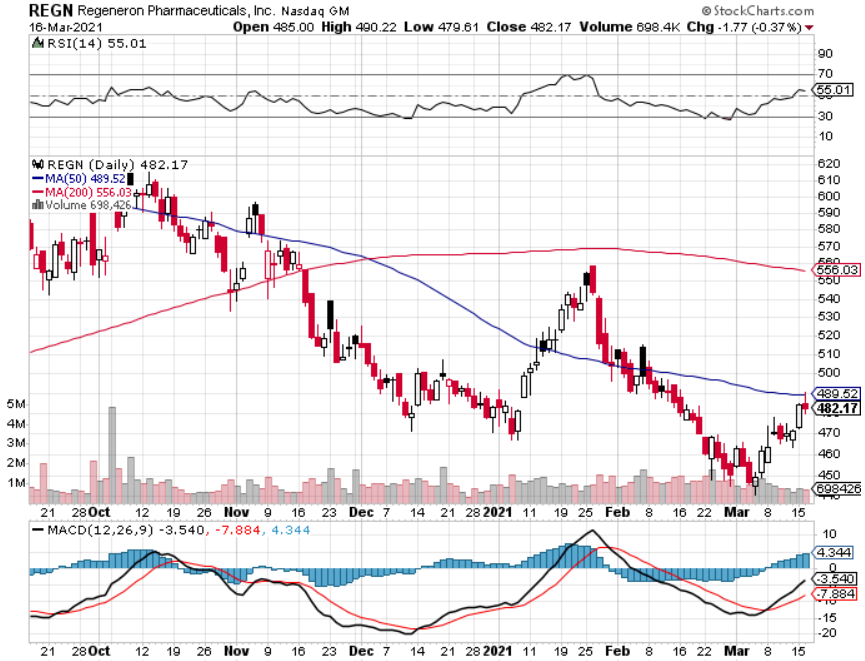 CRISPR Therapeutics (CRSP)
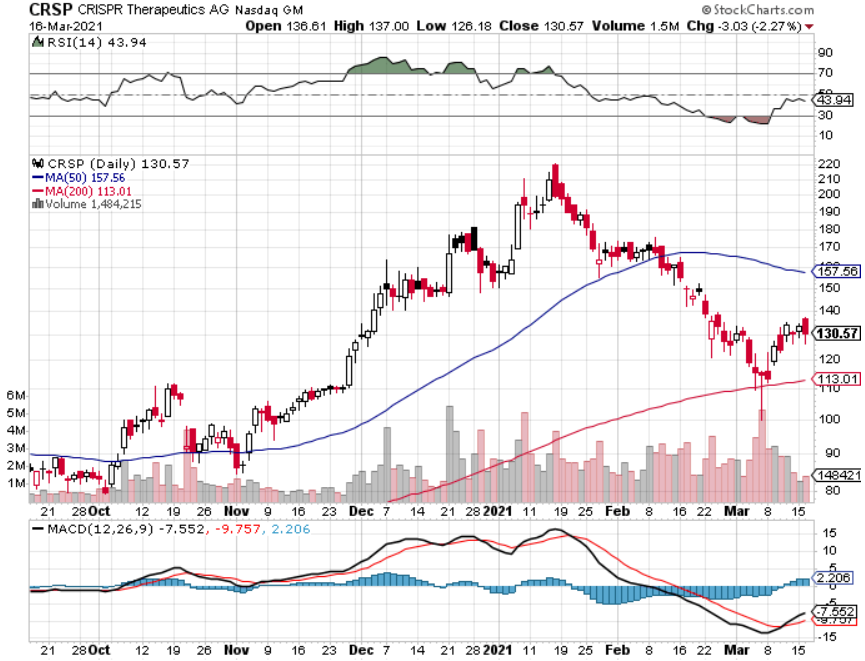 Goldman Sachs (GS) – took profits on long 2/$240-$260 call spread
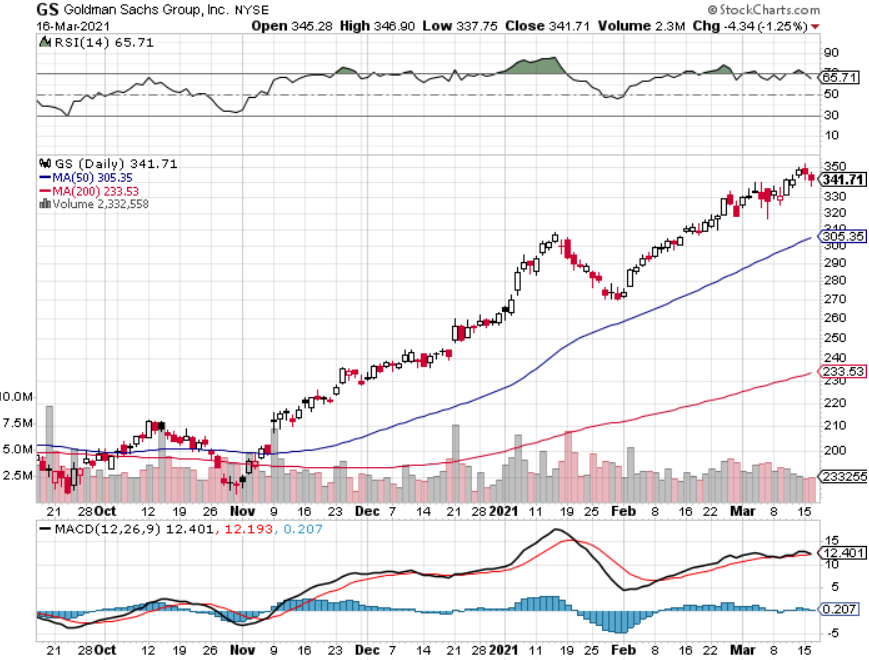 Morgan Stanley (MS) – Blowout Earningstook profits on long 2/$55-$60 call spread
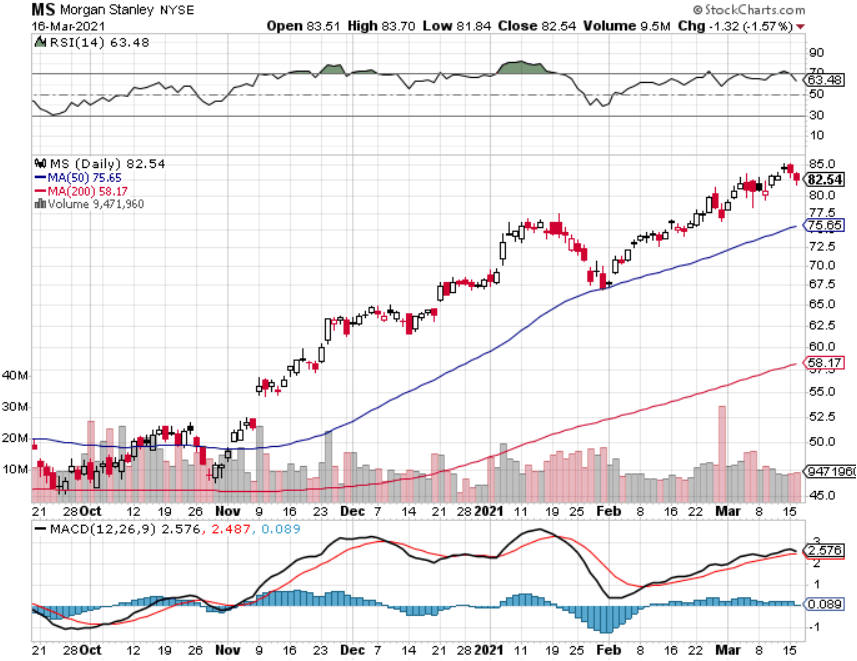 JP Morgan Chase (JPM)-Rising Rateslong 2/$135-$140 call spreadtook profits on long 2/$110-$115 call spreadtook profits on long 12/$100-$105 bull call spreadtook profits on long 11/$85-$90 bull call spread
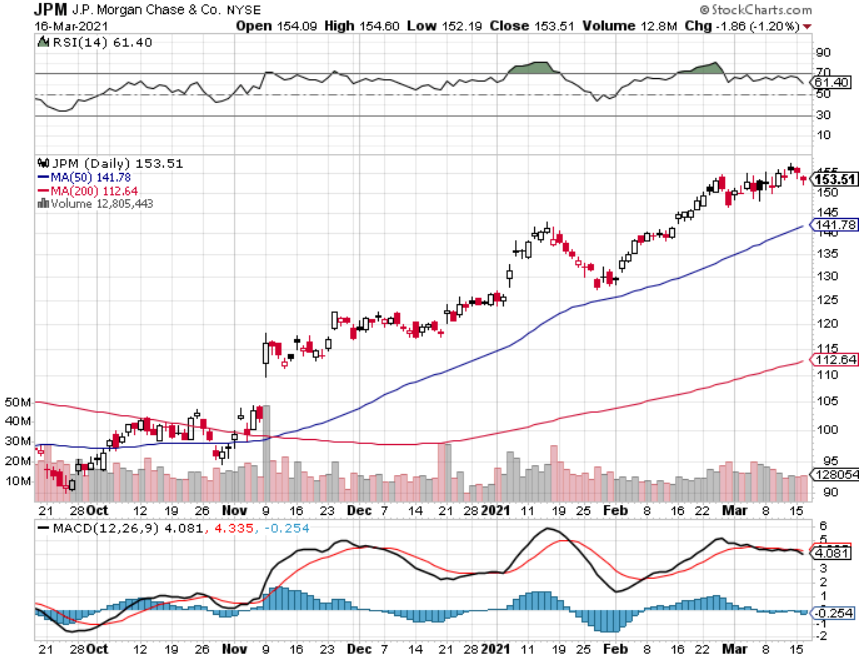 Citigroup (C) – “Recovery” Rotation Play
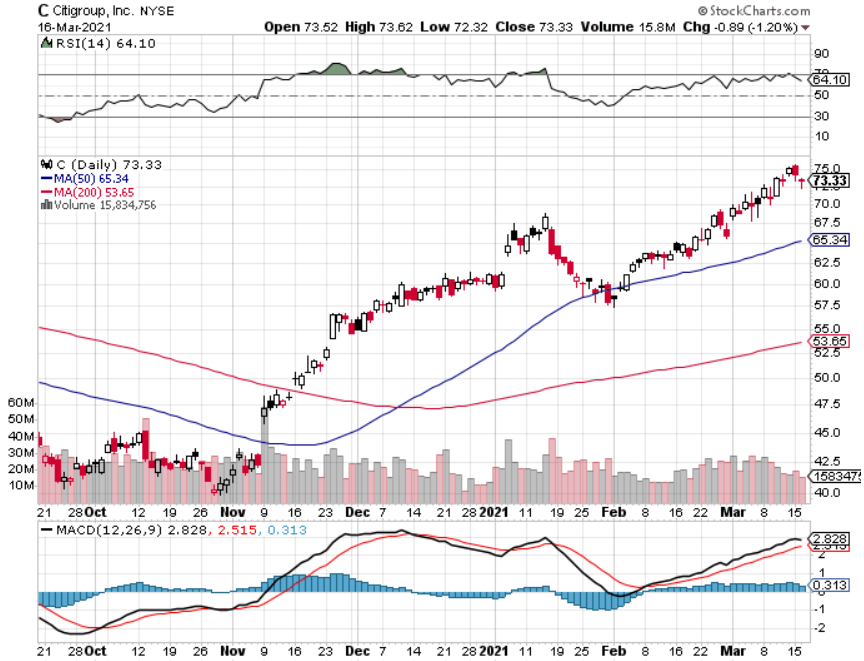 Bank of America (BAC) – took profits on long 2/$28-$30 call spread
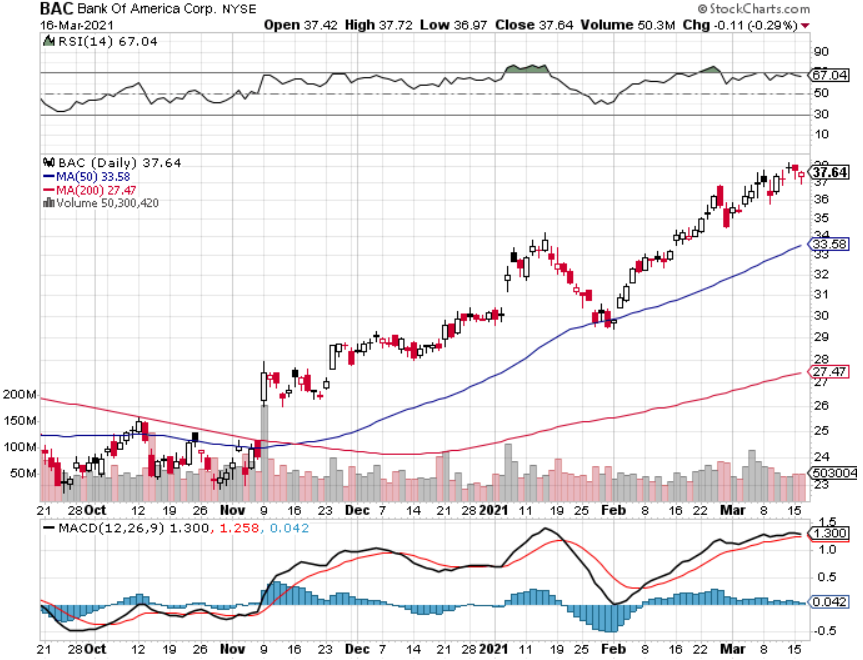 SPDR Metals & Mining ETF (XME) – long 2/$28-$30 call spread
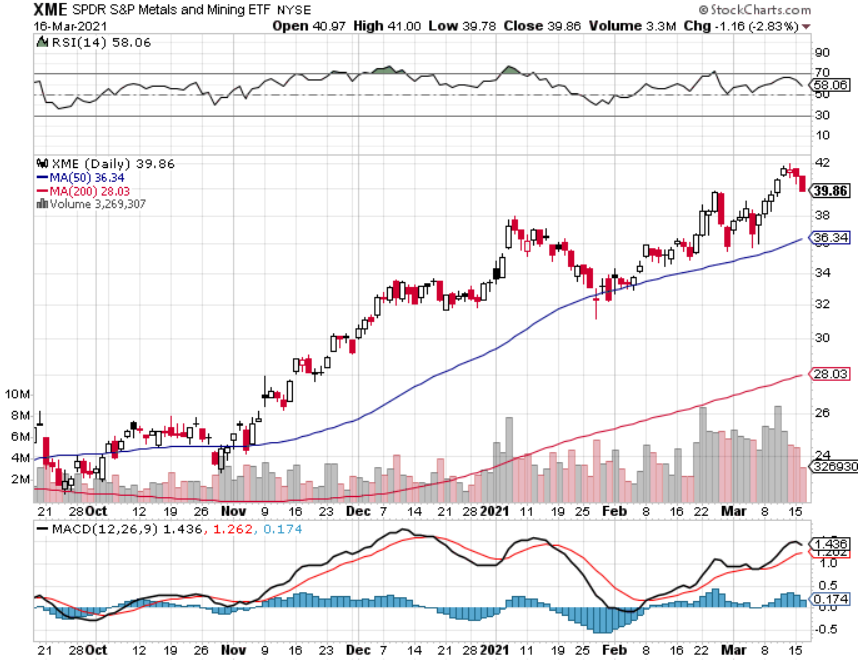 Blackrock (BLK)-Asset Collection Boomtook profits on long 3/$31-$34 call spread
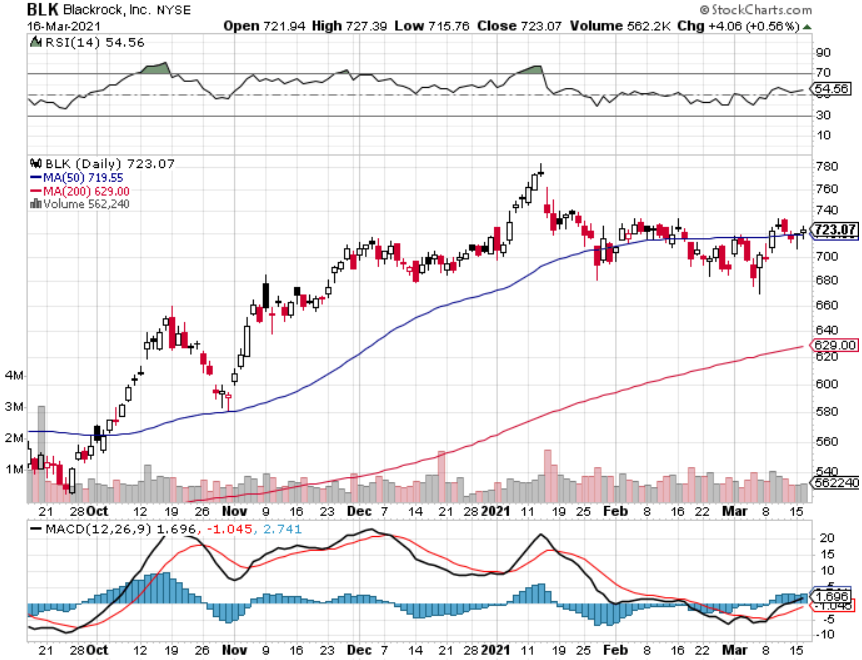 Visa (V) – “Touchless” Fintech Playtook profits on long 9/$180-$185 bull call spread
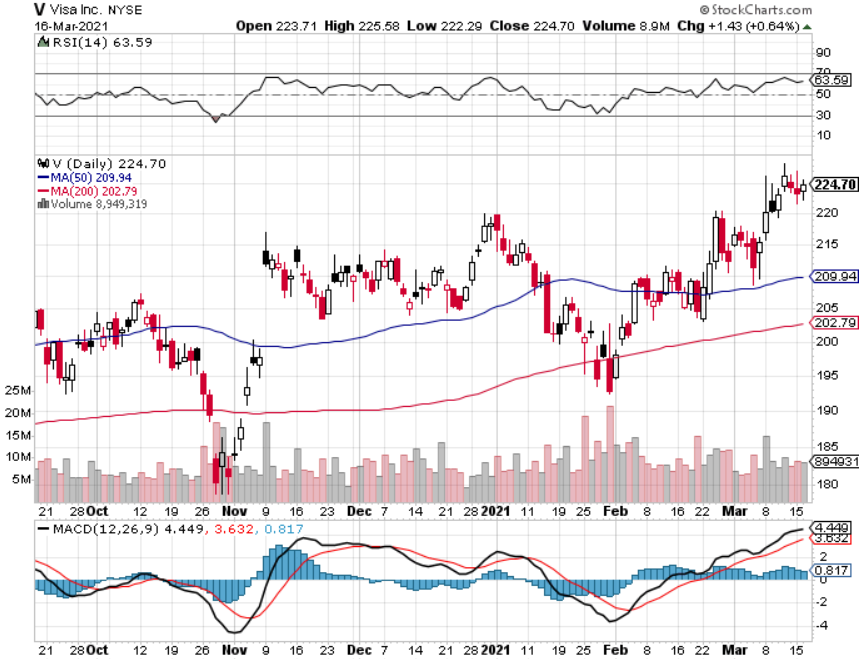 Consumer Discretionary SPDR (XLY)(DIS), (AMZN), (HD), (CMCSA), (MCD), (SBUX)
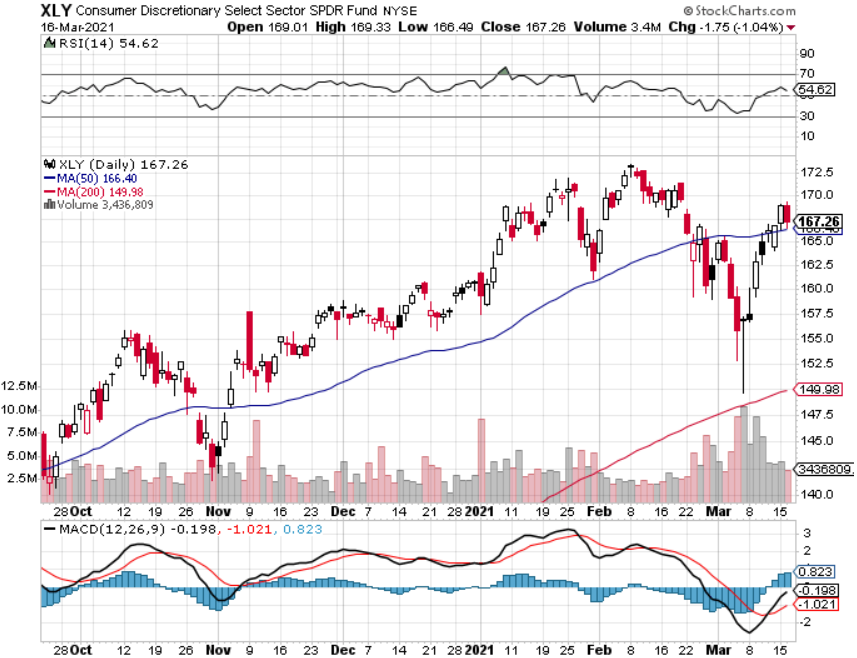 Berkshire Hathaway (BRKB)- Natural Barbelllong 3/$230-$240 call spread-expires in 2 days
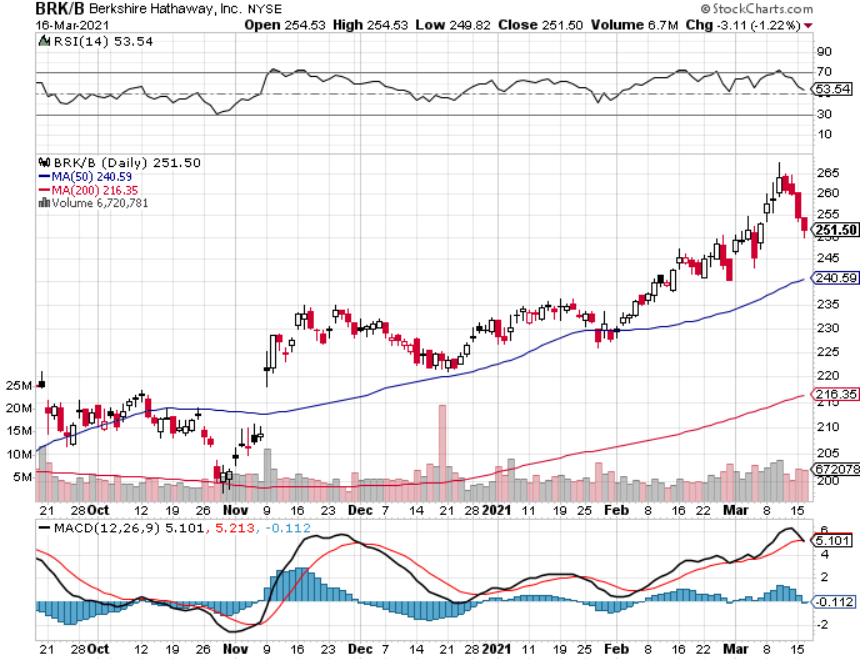 Europe Hedged Equity (HEDJ)-
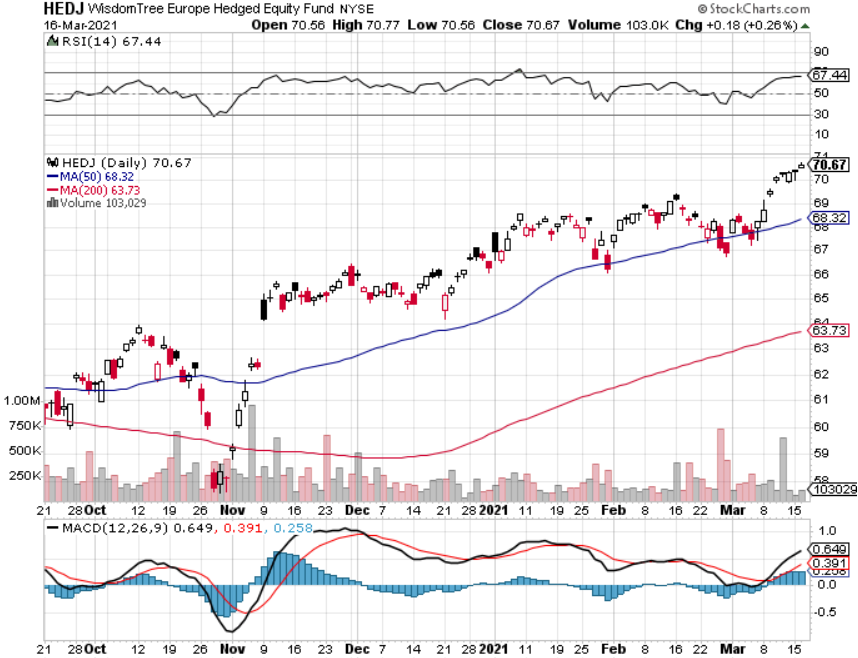 Japan (DXJ)-
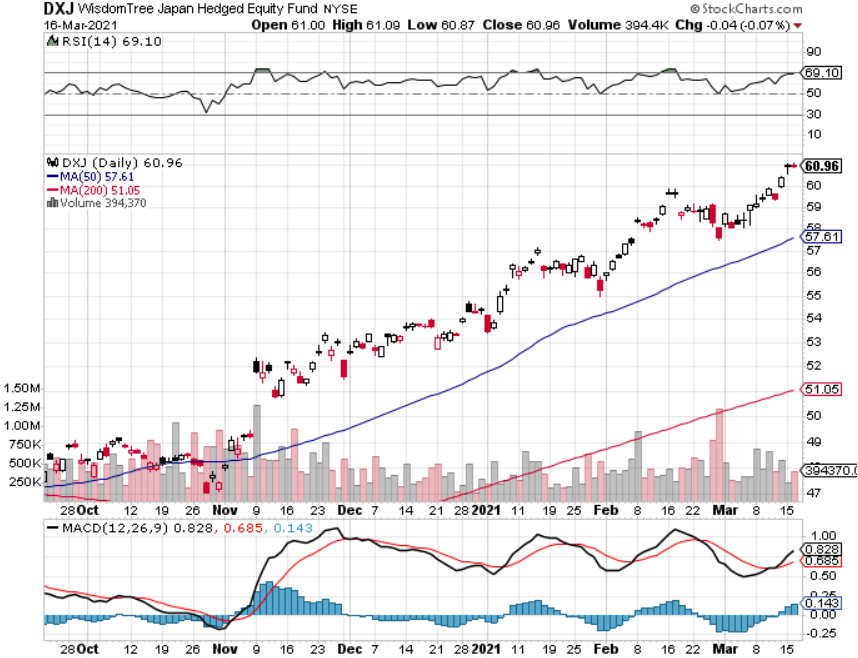 Emerging Markets (EEM) - Pro trade, Weak Dollar, long recovery Play
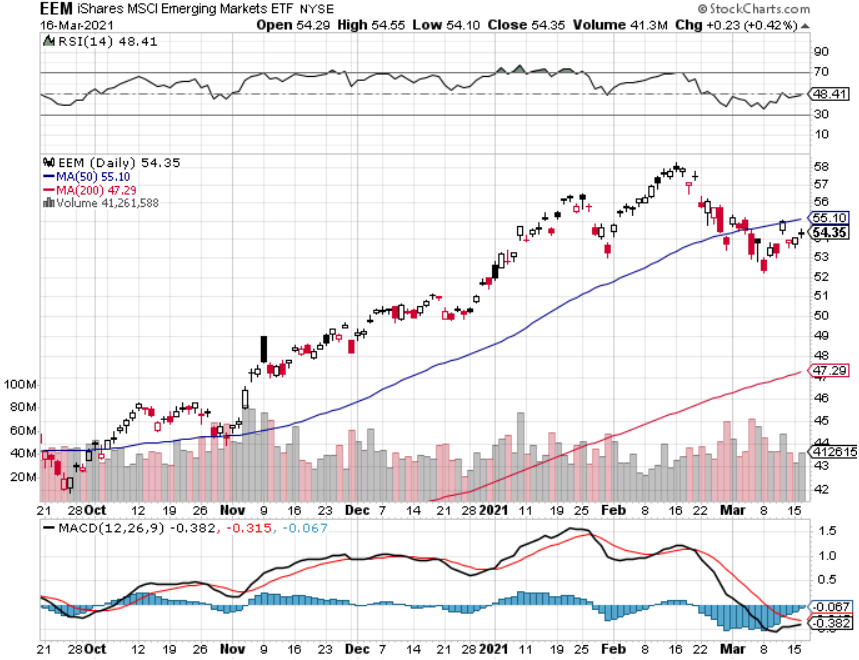 Bonds – Swan Dive
* The Feds moved $38 billion worth of 10-year bonds, taking yields down to 1.50%*Only $4 trillion more to go this year*Keep a death grip on those bond shorts *The $120 billion in monthly bond buying remains*The (TLT) hits a new 2021 low, taking ten year yields up to 1.63%. *Buy (JPM), (BAC), (C), (MS), and (GS) on dips. *A 2.00% yield on the ten-year US Treasury bond here we come! This is the quality trade of 2021*US Treasury bond fund (TLT) could plunge from $180 to $105, taking interest rates from 0.31% to 3.25%
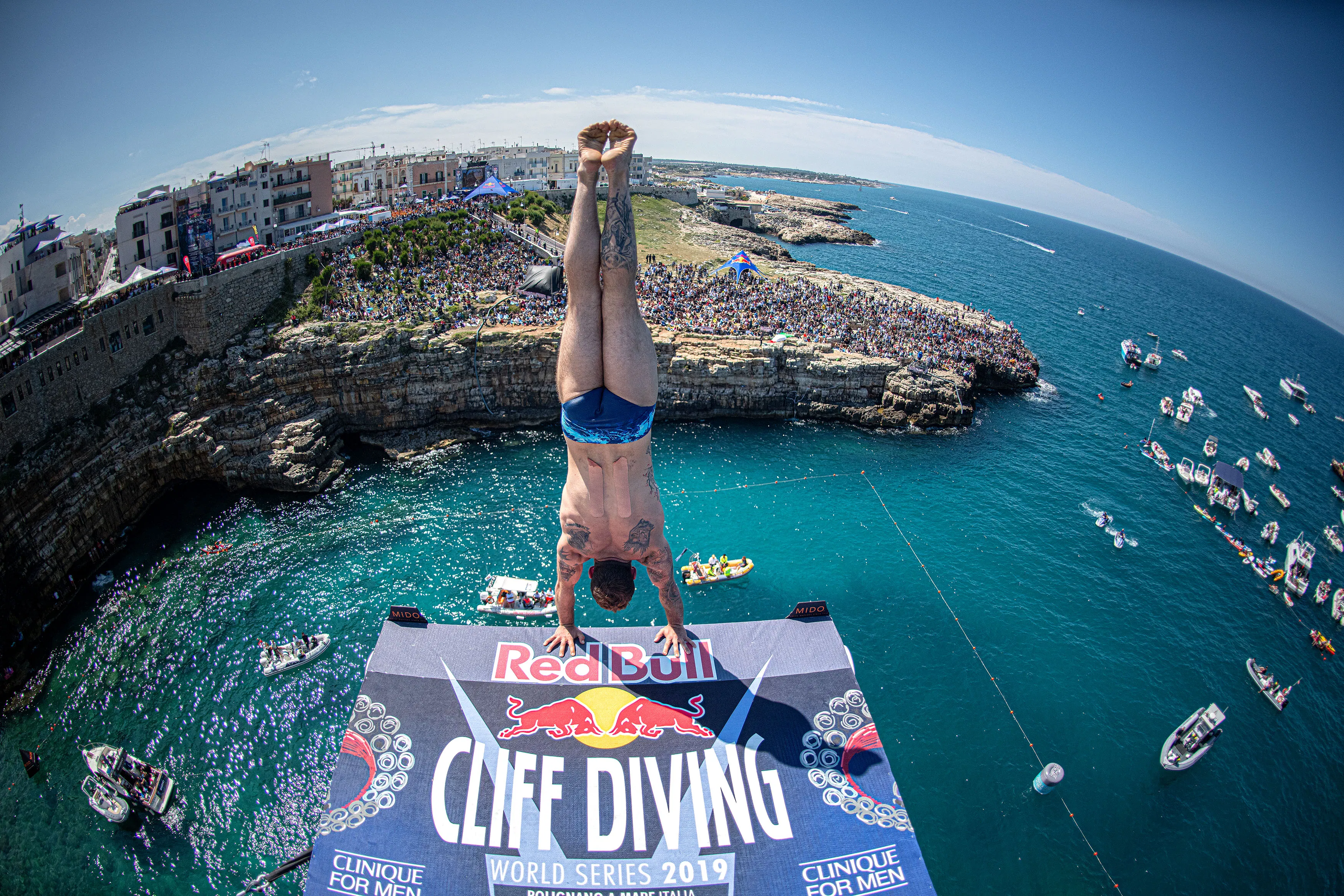 Treasury ETF (TLT) – Huge Short Playlong 2/$146-$149 put spreadtook profits on long 3/$147-$150 put spread, took profits on long 2/$158-$161 put spread, took profits on long 2/$159-$162 put spread, took profits on long 2/$162-$165 put spread
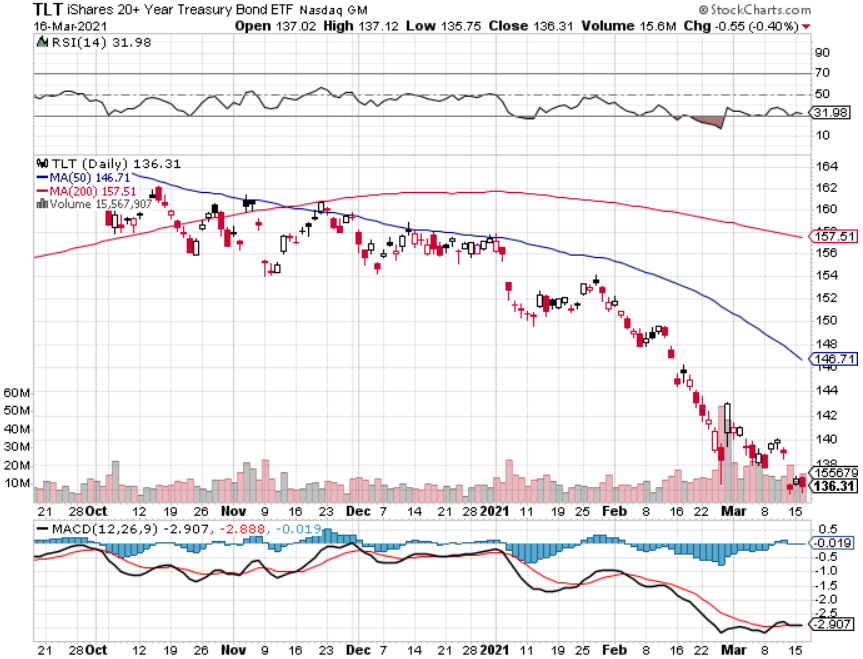 Ten Year Treasury Yield ($TNX) – 1.63%
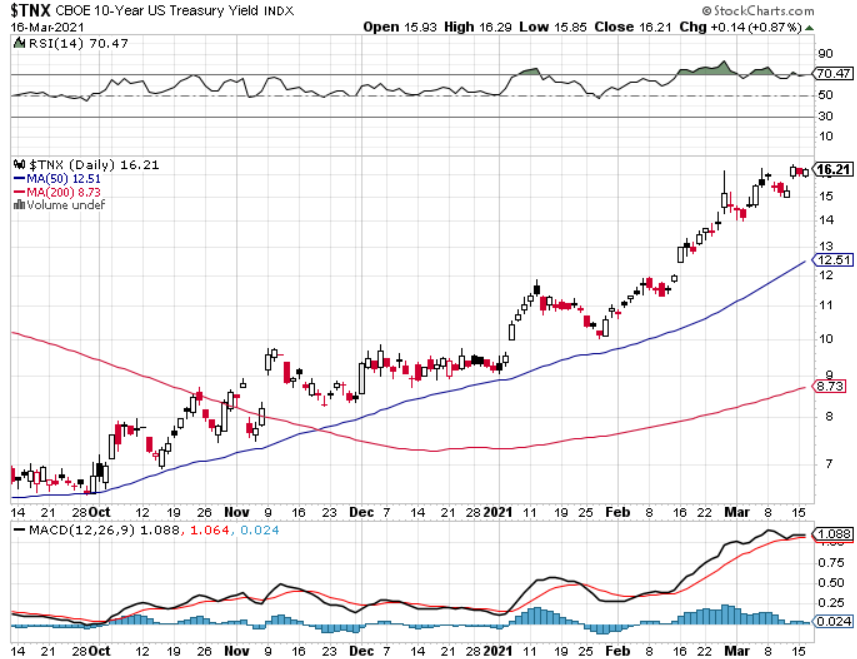 Junk Bonds (HYG) 3.33% Yield to Maturity
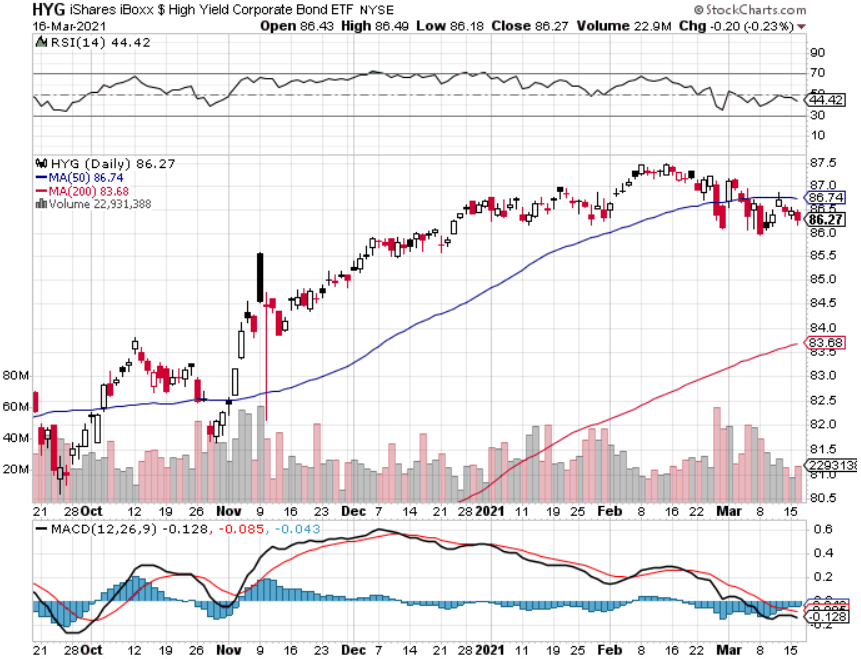 2X Short Treasuries (TBT)-Another run at highs
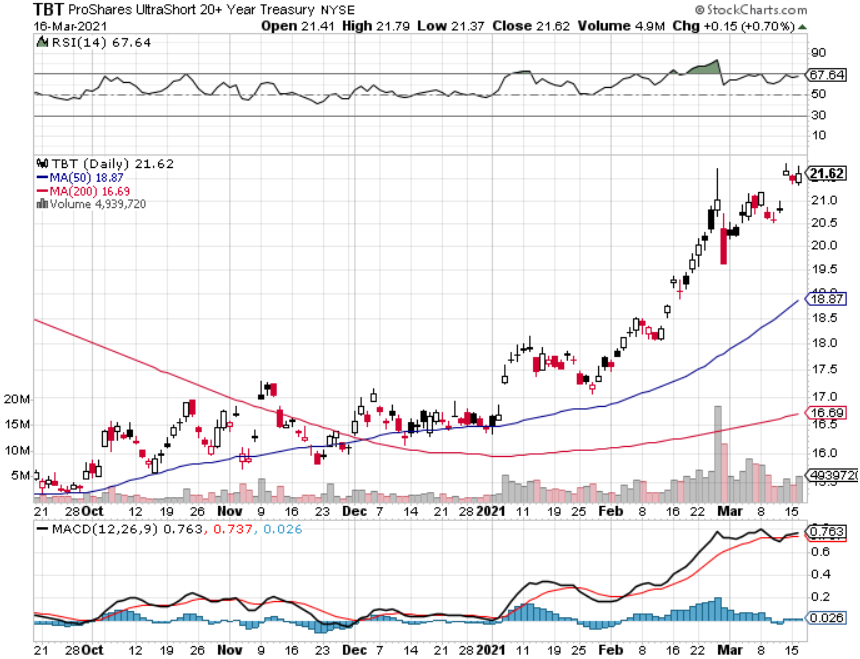 Emerging Market Debt (ELD) 4.27% Yield-
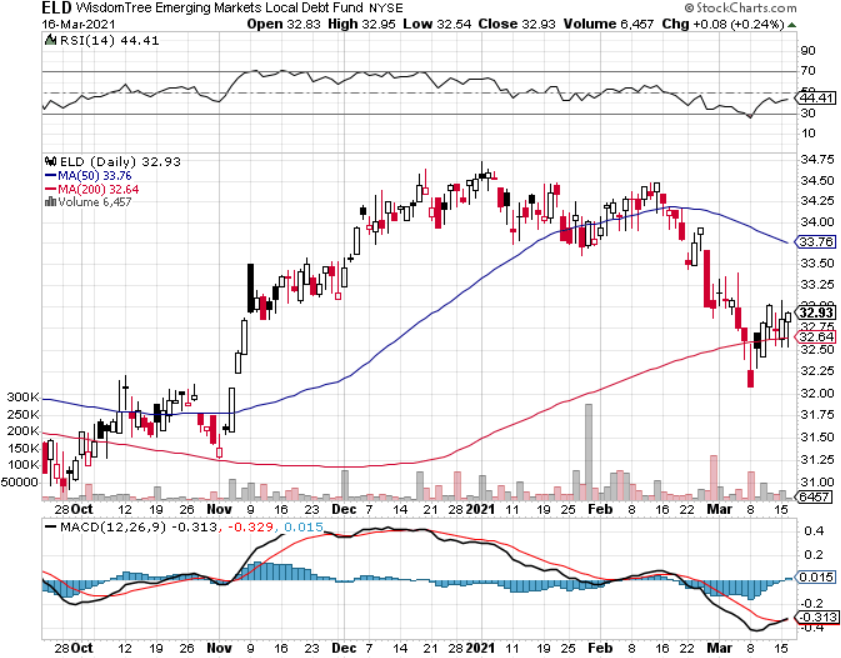 Municipal Bonds (MUB) – 0.83%  Mix of AAA, AA, and A rated bonds
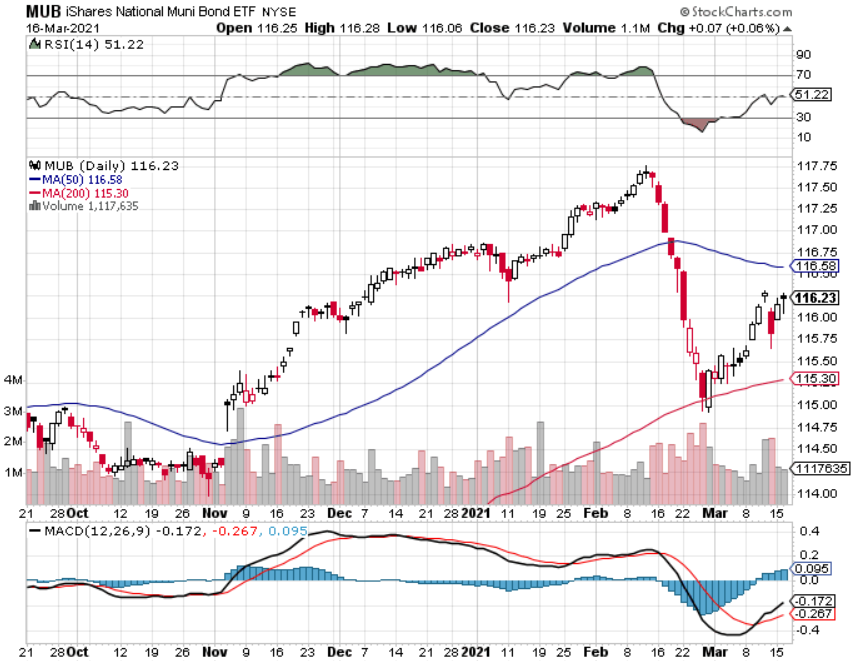 Foreign Currencies – Rate Shot
*US interest rates feed straight into a dollar spike, throwing currencies for a loop*Watch bond interest rates. When they peak, the buck is toast*Australian Dollar holds on to major gains*Any dollar rallies are temporary and short-term*Bitcoin hits new high at $61,000, then plunges again*Keep selling short all  US dollar rallies, its yield support is gone forever
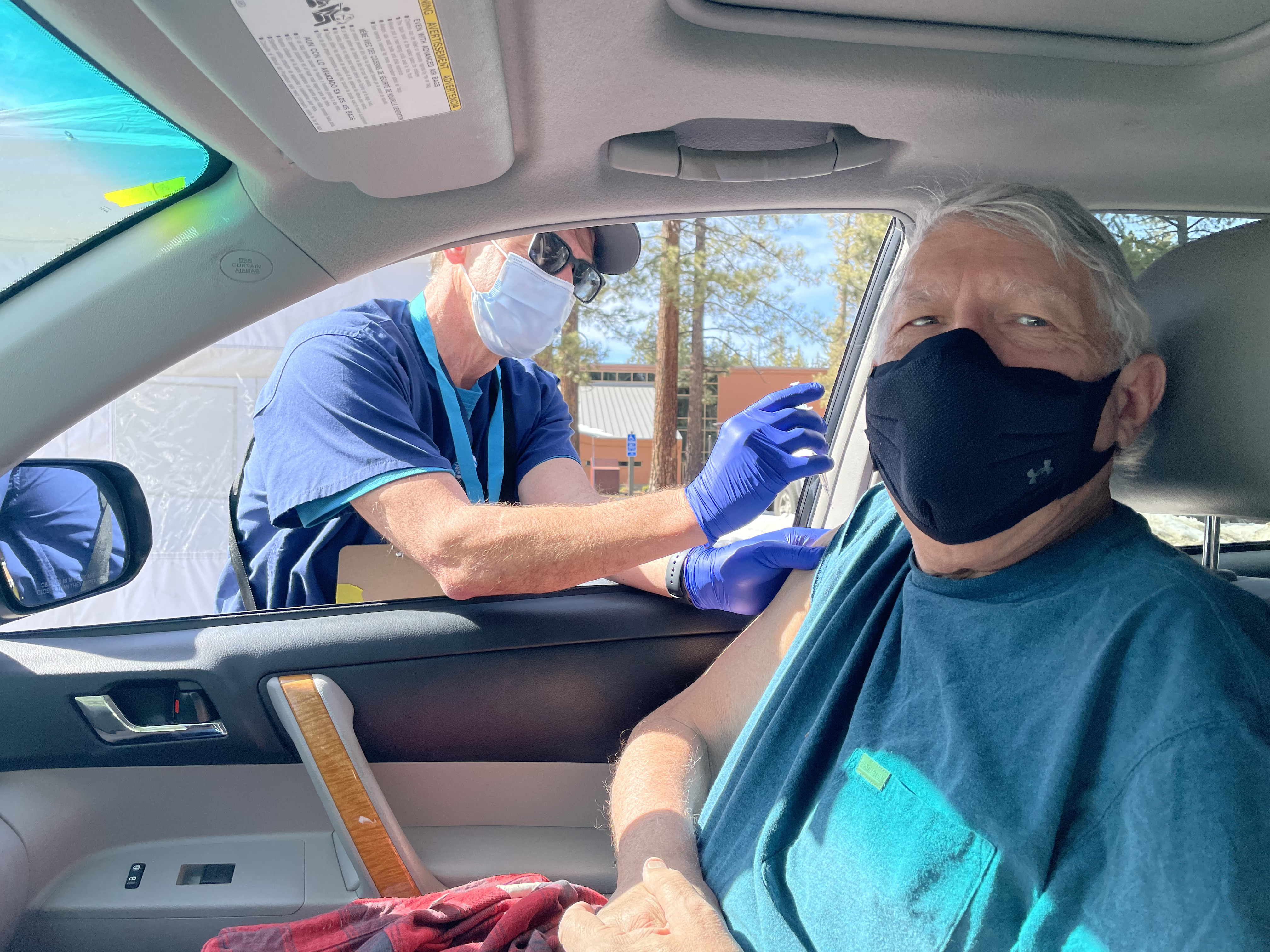 Japanese Yen (FXY), (YCS)
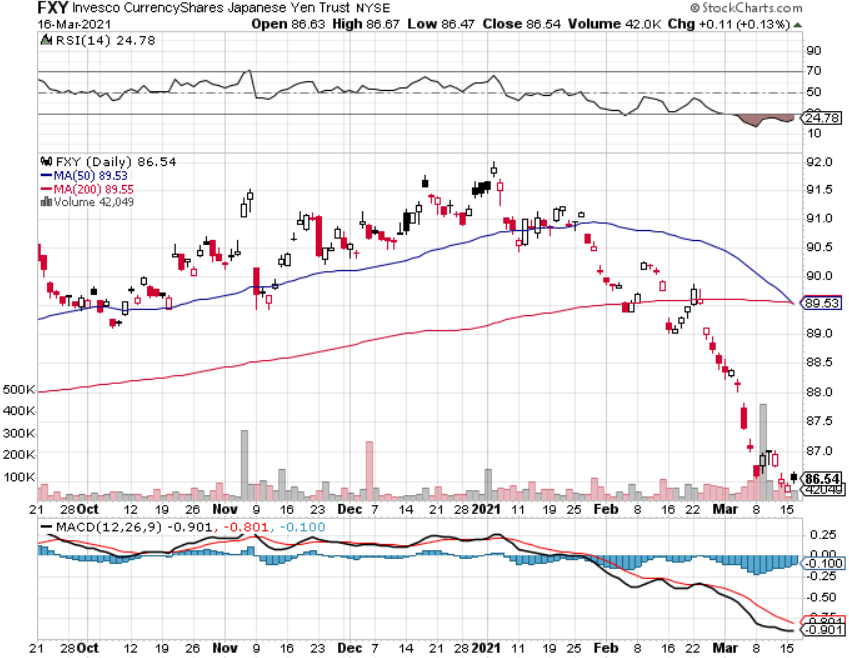 Euro ($XEU), (FXE), (EUO)-
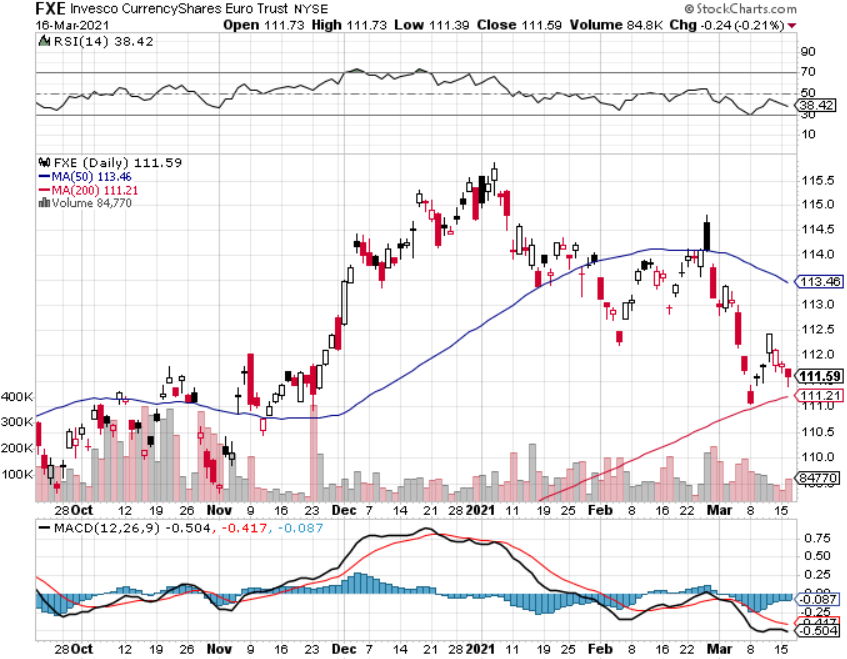 British Pound (FXB)-
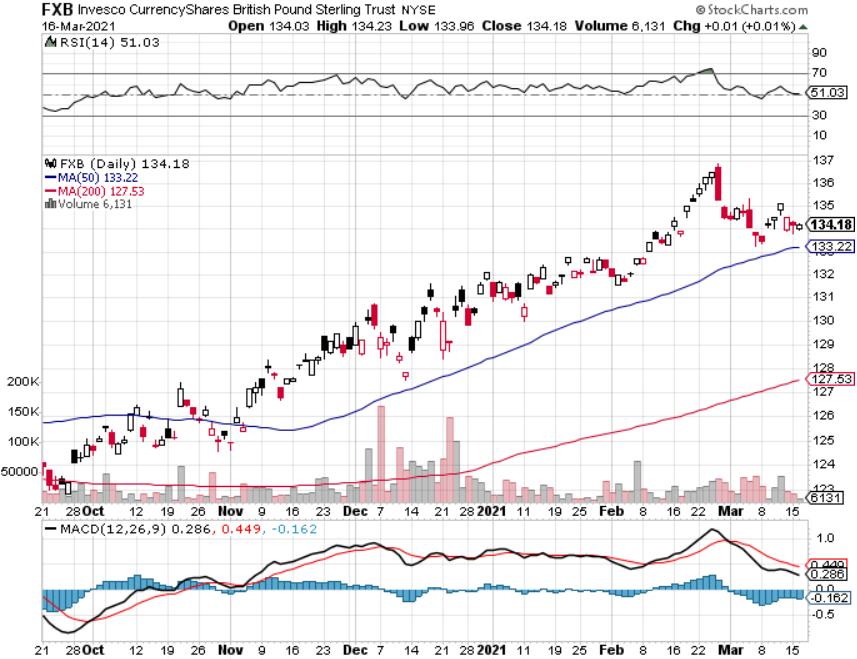 Australian Dollar (FXA)- The Global Recovery Playtook profits on long 8/$67-$69 call spread
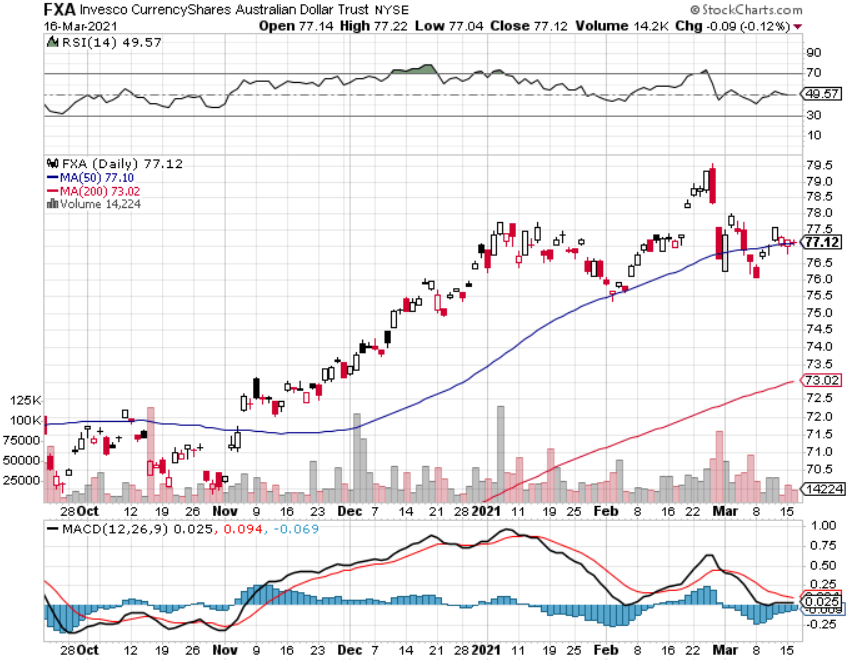 Emerging Market Currencies (CEW)
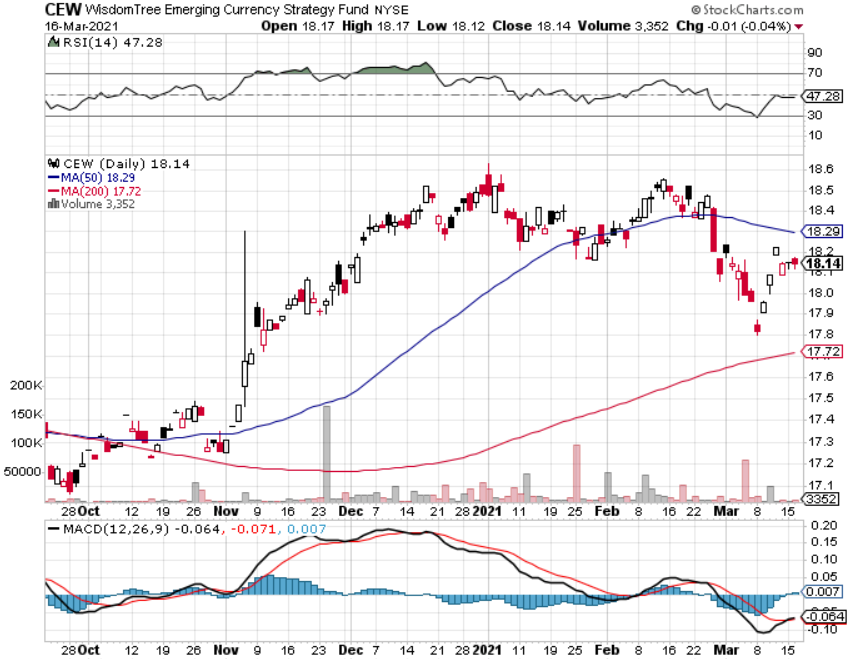 Chinese Yuan- (CYB)-
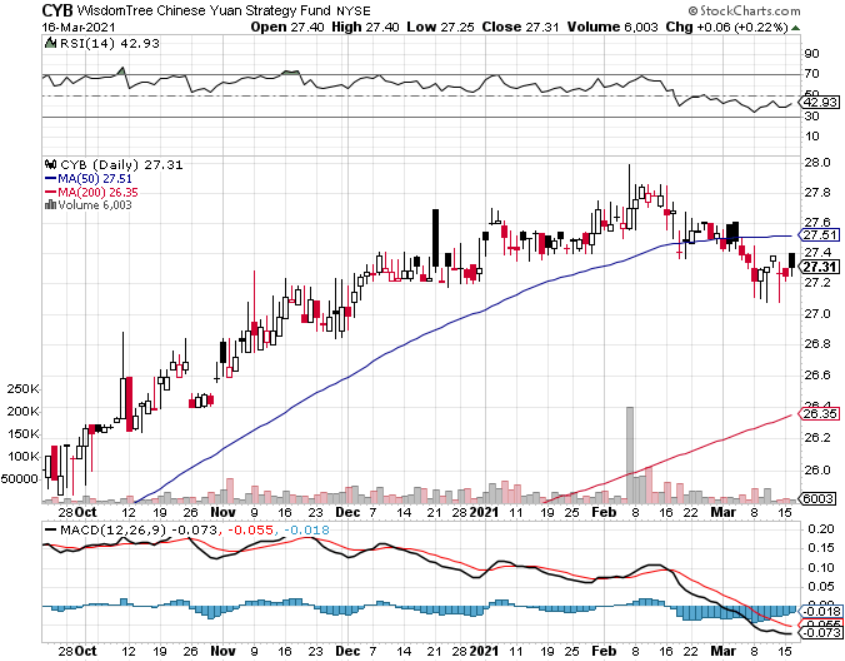 Bitcoin- Gone Ballistic, New High
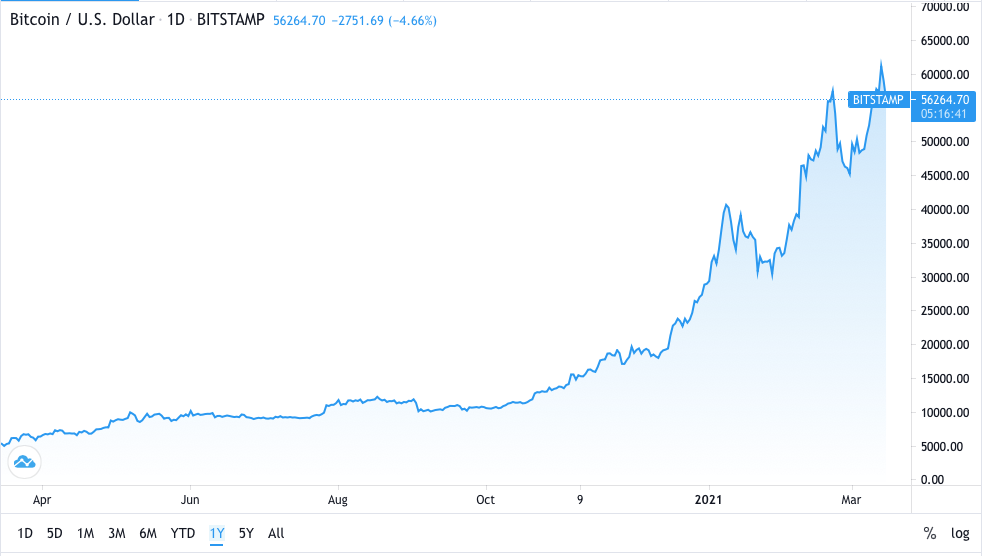 Energy – Peaking Out?
* Oil Soars 3%, on an attack on Saudi oil facilities and a building US economic recovery. $69 a barrel is printed. * Rig Count Falls, for the first time since November*High prices are bringing a flood of new supply to the point where it will hurt prices*Don’t fall for carbon capture, it loses money hand over fist*Hydrogen is also a dead ender, still produces carbon dioxide*Avoid all energy plays like the plague, it’s the newbuggy whip industry as the US de-carbonizes*From here oil is the next big short play
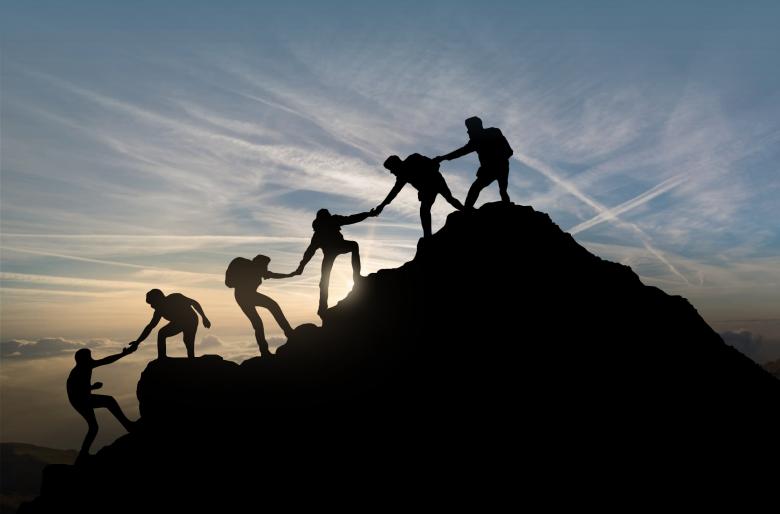 Oil-($WTIC)
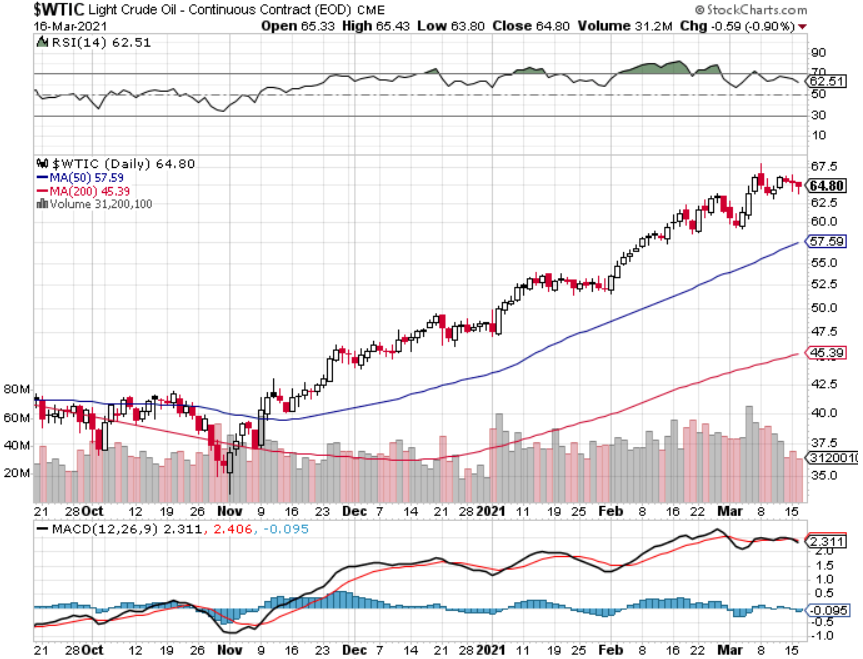 United States Oil Fund (USO)long 10/$9.50-$10 Vertical bull call spread
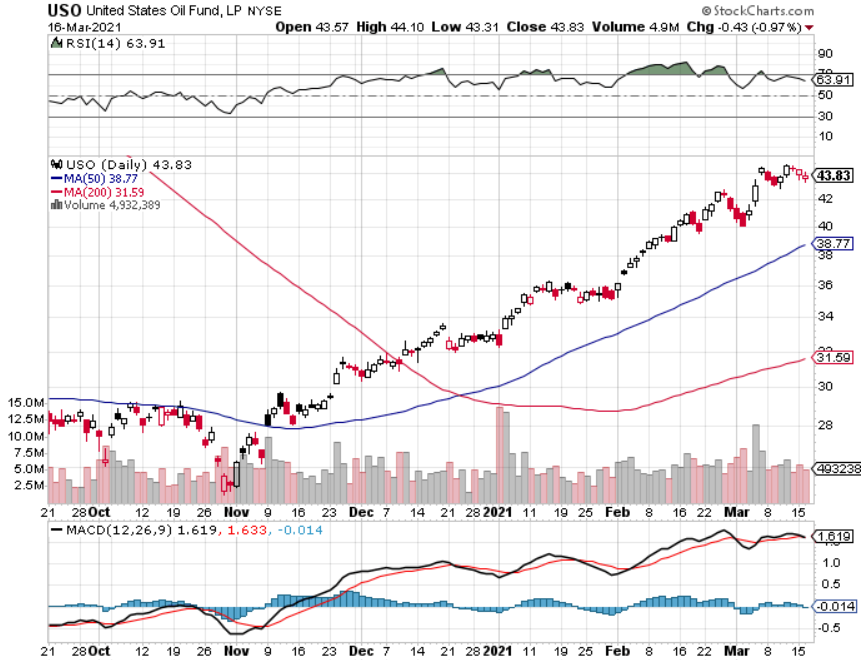 Energy Select Sector SPDR (XLE)-No Performance!(XOM), (CVX), (SLB), (KMI), (EOG), (COP)
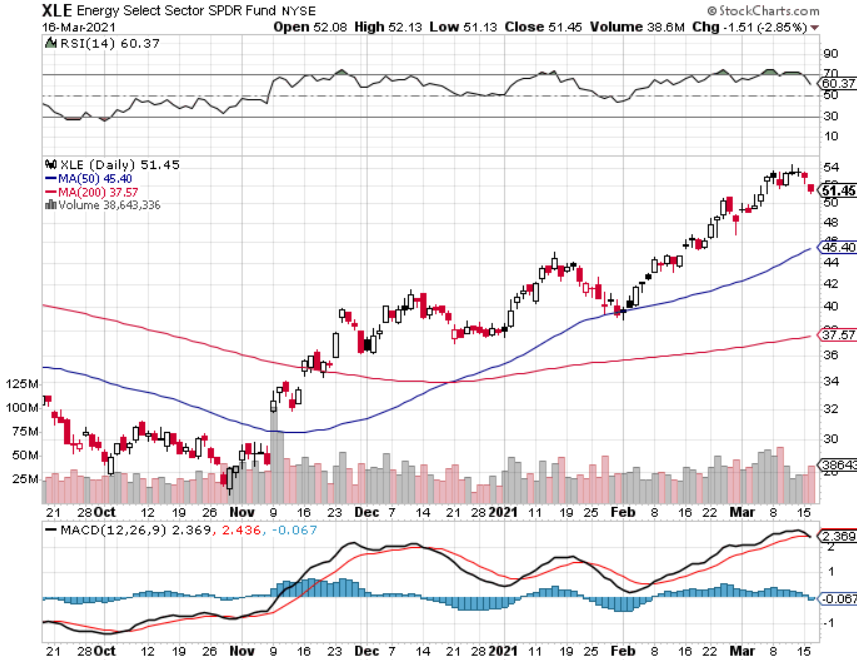 Halliburton (HAL)-
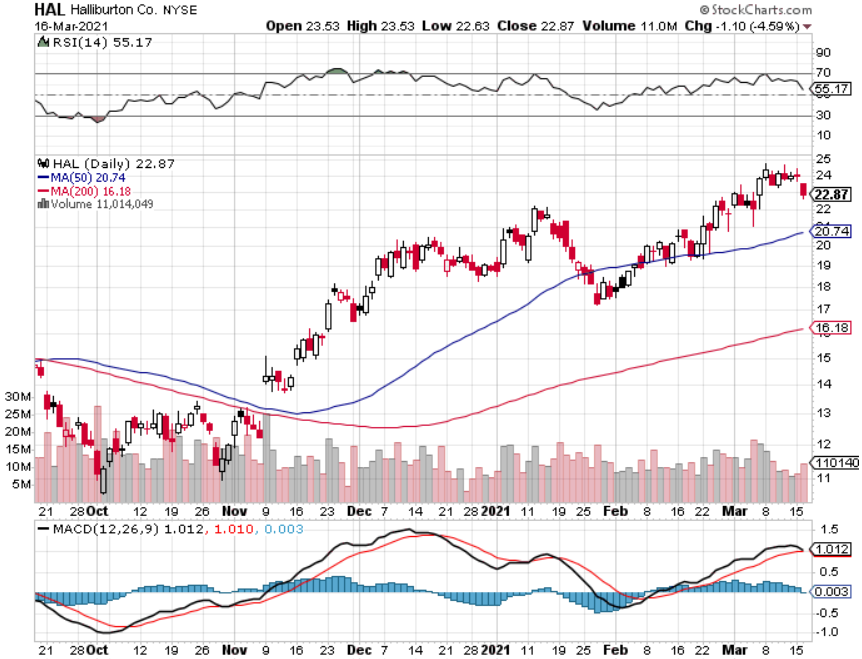 Natural Gas (UNG) -
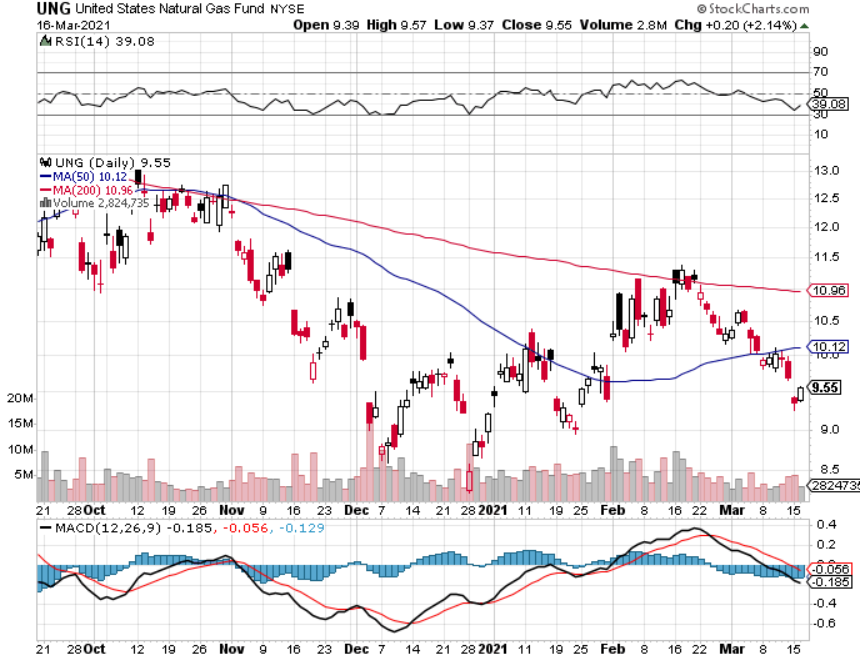 Precious Metals – New Pariah
*Sharply rising interest rates is a death knell for thebarbarous relic, which yields zero *Gold has turned into the worst trade of 2021*Is struggling to make a new bottom around here*It has turned into a bond long and and Bitcoin short and I don’t want either*Bitcoin surge is still pulling cash out of precious metals*Silver is the better play here on solar and EV demand*Bottom Line: buy this dip ingold and precious metals
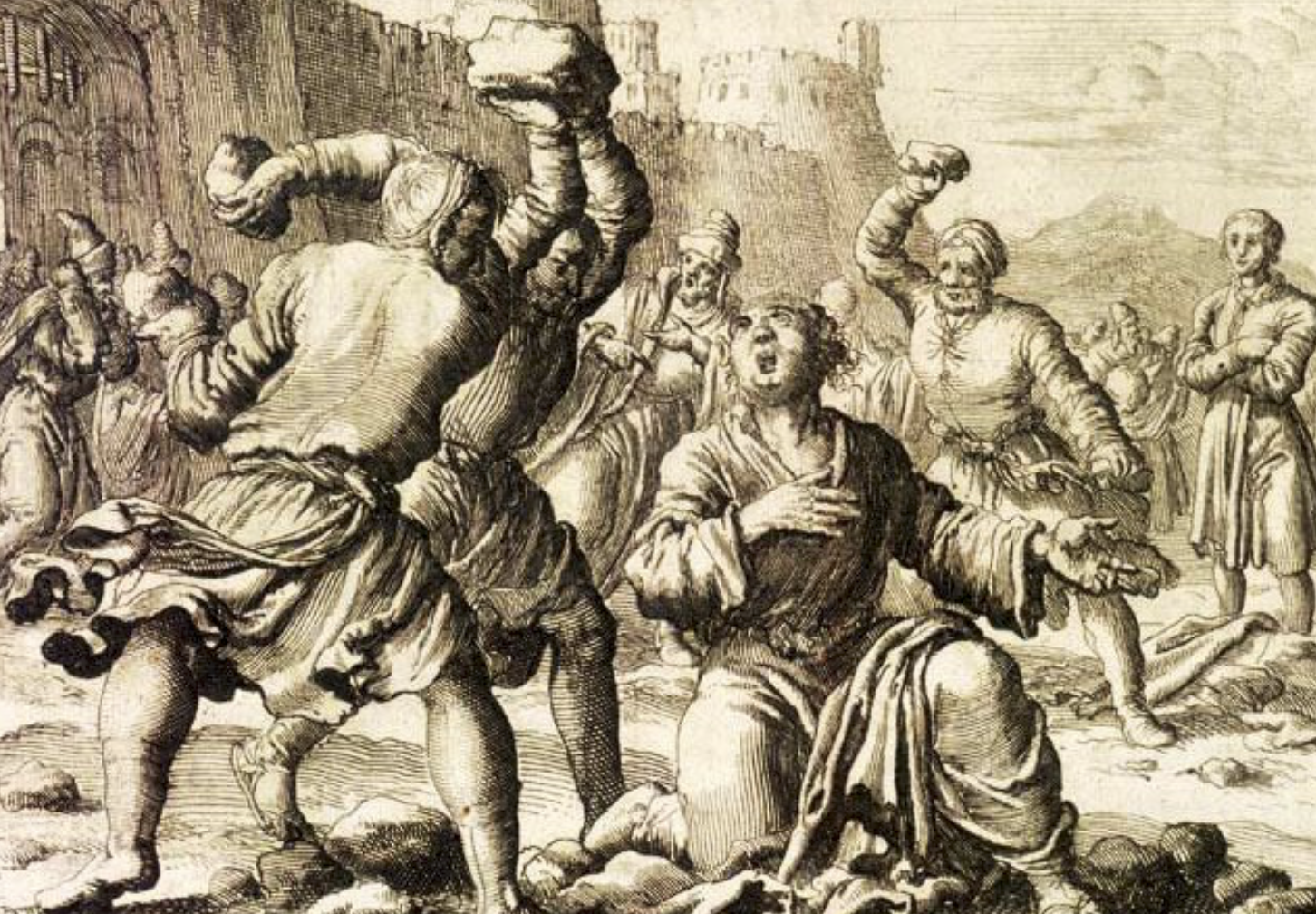 Gold (GLD)- Meltdowntook profits on long 9/$171-$174 call spreadtook profits on long 8/$169-$172 call spread took profits on long 7/$157-$160 call spread
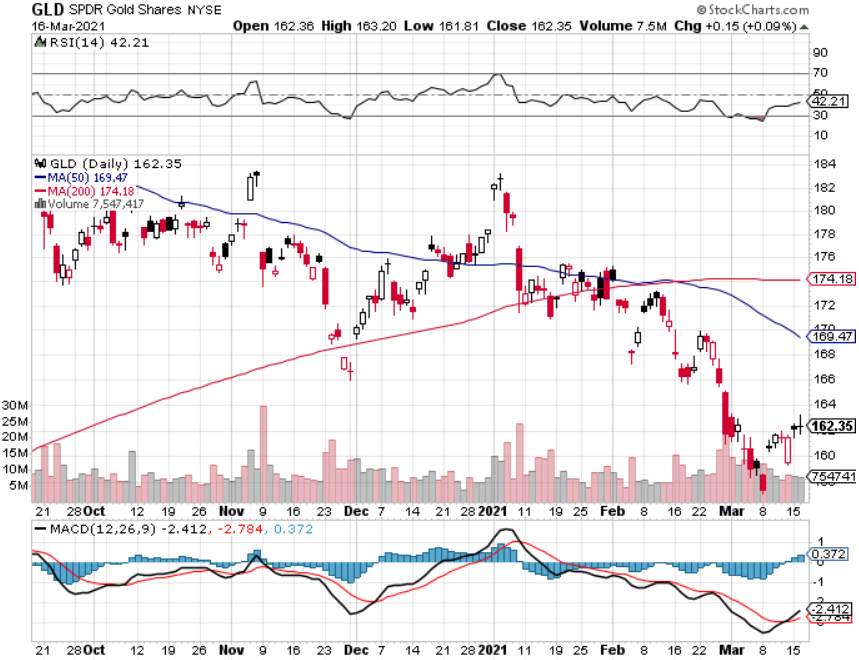 Market Vectors Gold Miners ETF- (GDX) –
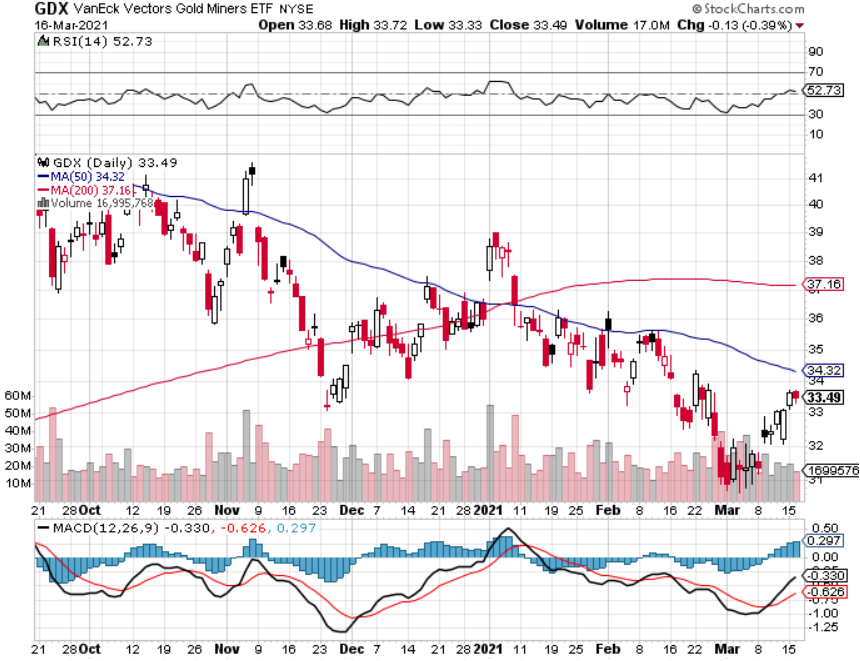 Barrick Gold (GOLD)took profits on long 1/$21-$23 call spreadtook profits on long 11/$22-$24 call spread
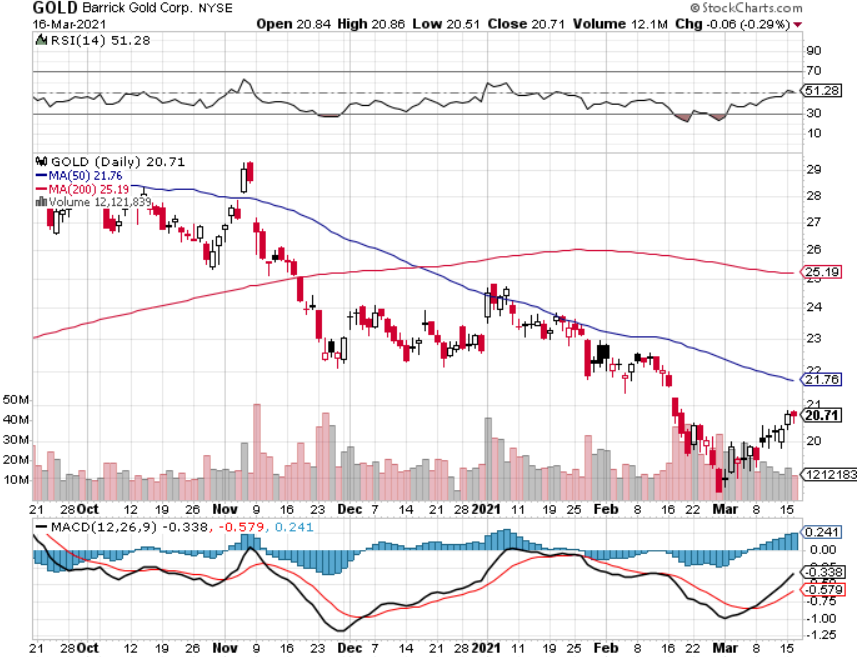 Newmont Mining- (NEM)-took profits on long $55-60 call spread
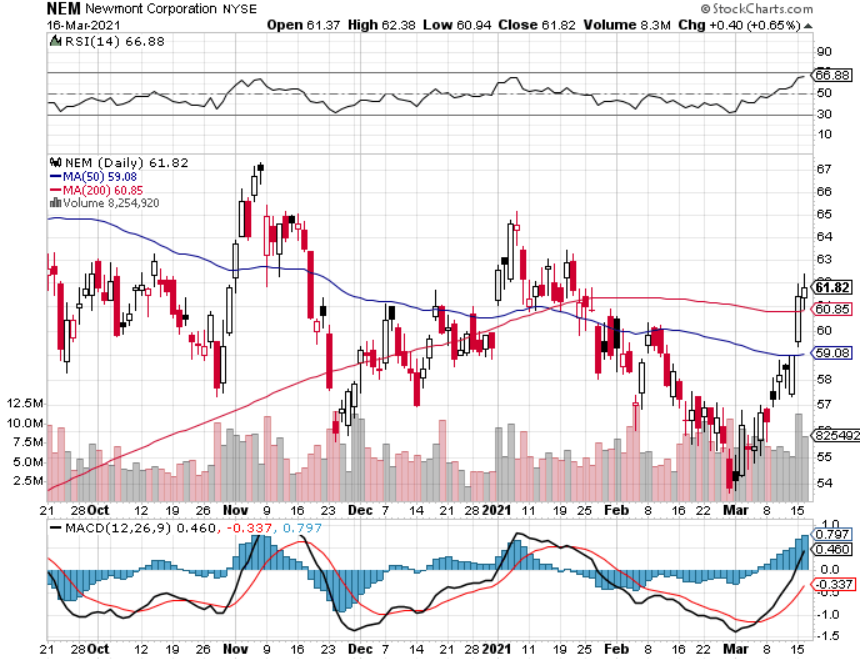 Silver- (SLV)-took profits on long 11/$19-$20 call spread
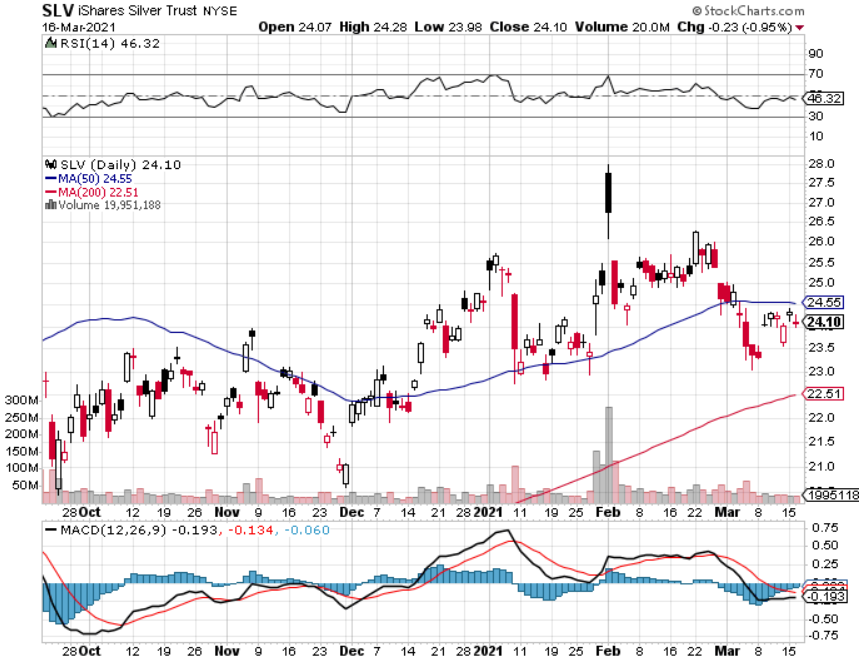 Silver Miners - (SIL)-
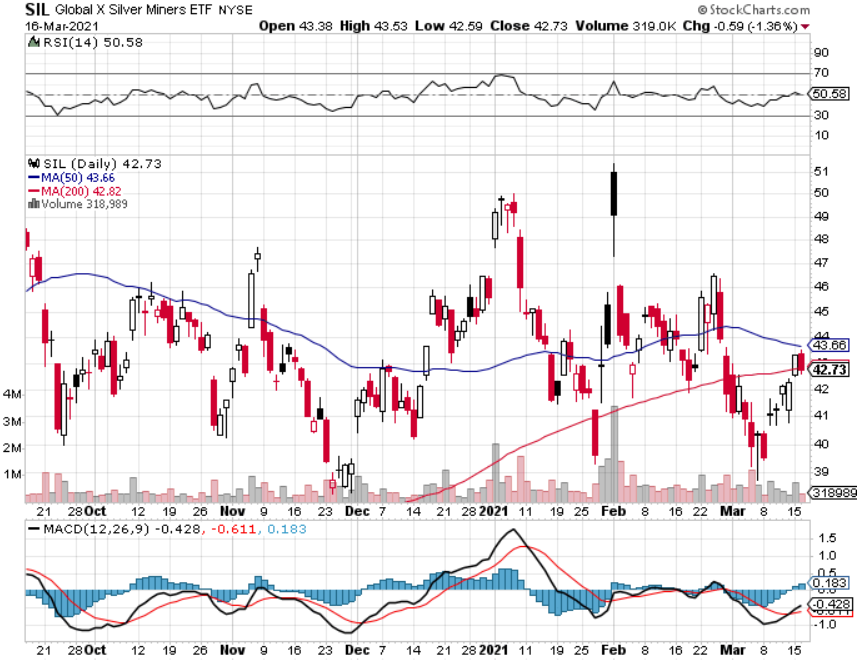 Wheaton Precious Metals - (WPM)-took profits on long 2/$39-41 call spread
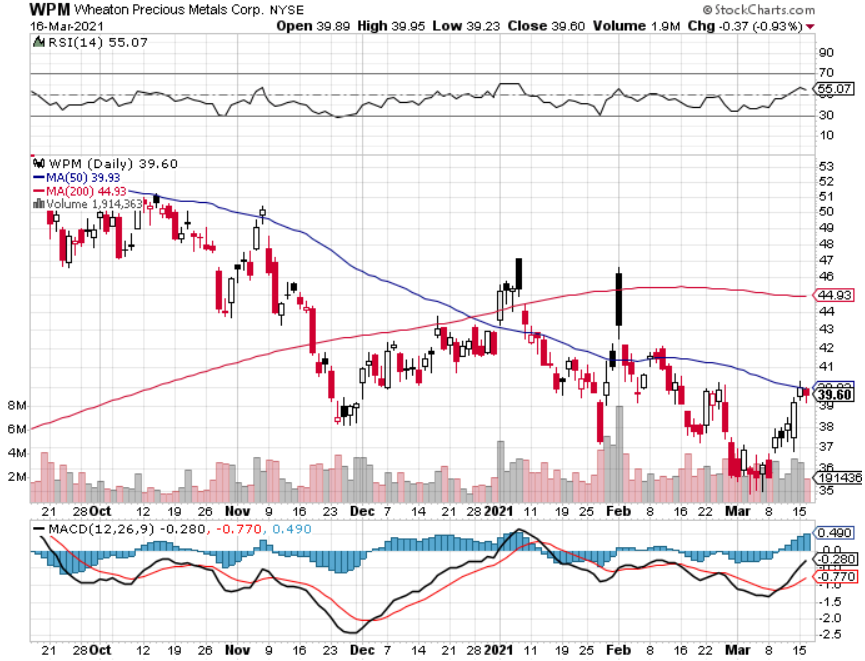 Copper (COPX)-Finally a break
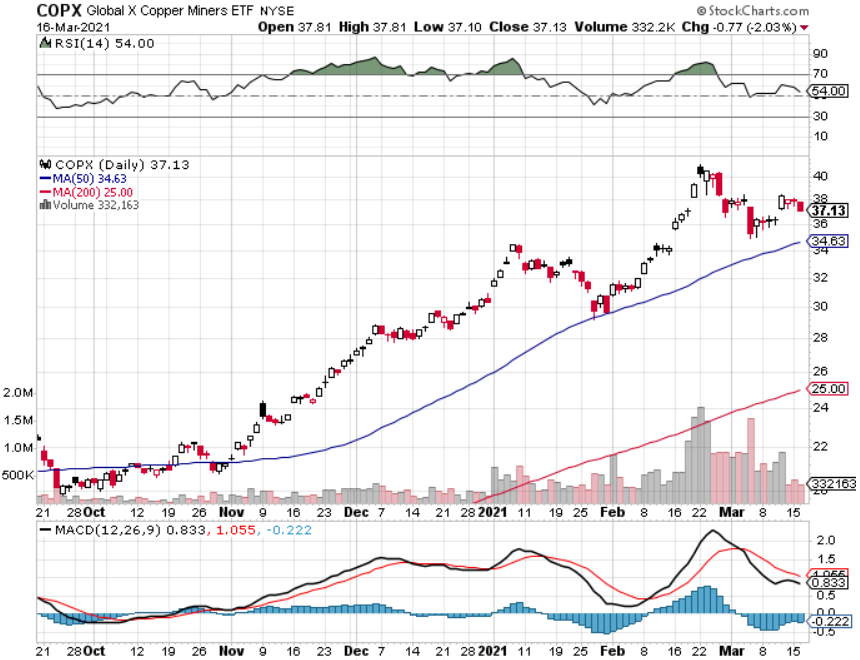 Freeport McMoRan (FCX)-World’s Largest Copper Producertook profits on long 4/$10-$11 call spreadtook profits on short 4/$114 calls
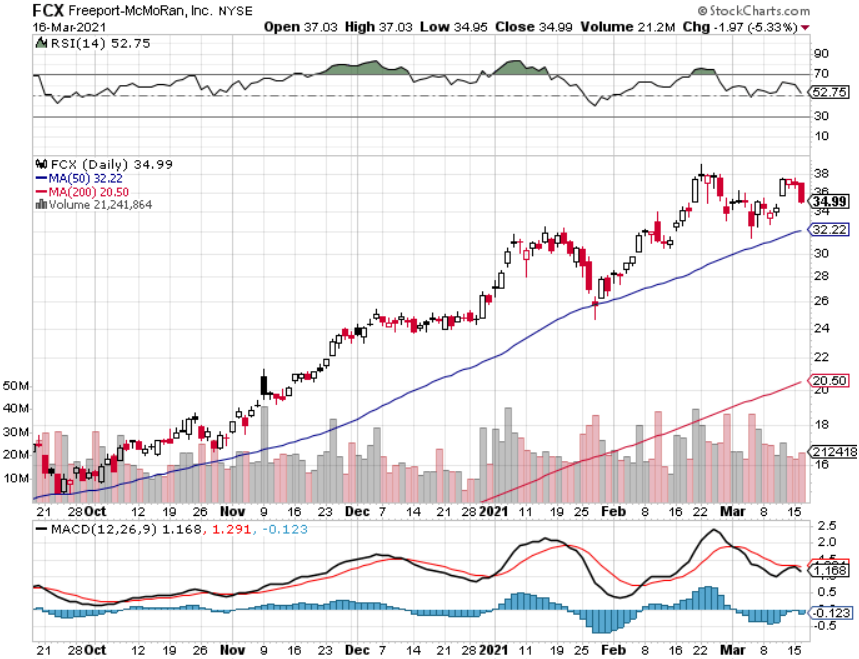 Real Estate – No End in Sight
*Rising rates haven’t touched the housing market and won’t for years.*Housing Starts plunge 10.3% in February, vs +2.5% expected*Work force at home will double post pandemic, maintaining demand for large homes*Mortgage refi’s down 43% YOY thanks to spiking long term interest rates*30-year fixed rate mortgages now up to 3.26%*$45 billion in rental assistance is now available*Housing prices are still exploding to the upside with S&P Case Shiller Rose 10.4% in December, the one-month biggest spike in history
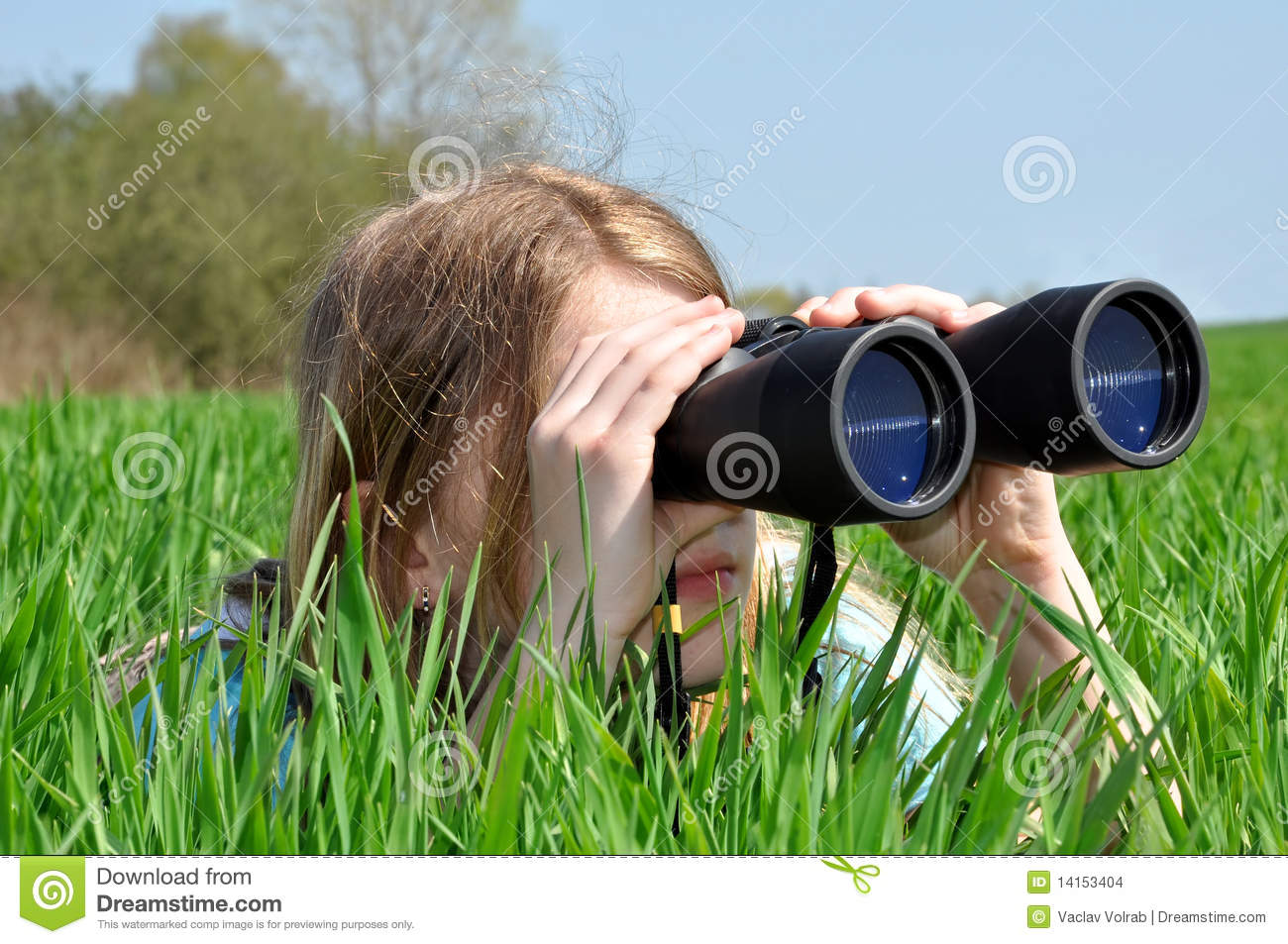 November Corelogic S&P Case Shiller Home Price IndexPhoenix (14.4%), Seattle (13.6%), and San Diego (13.0%)
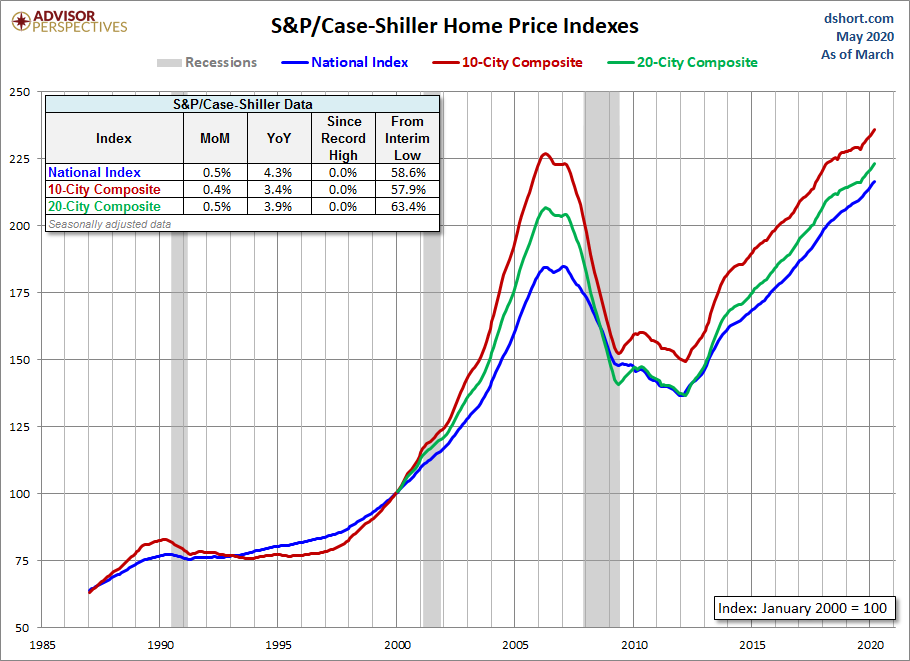 Tradingeconomics.com
Simon Property Group (SPG)- Mall REITA Huge Vaccine Play
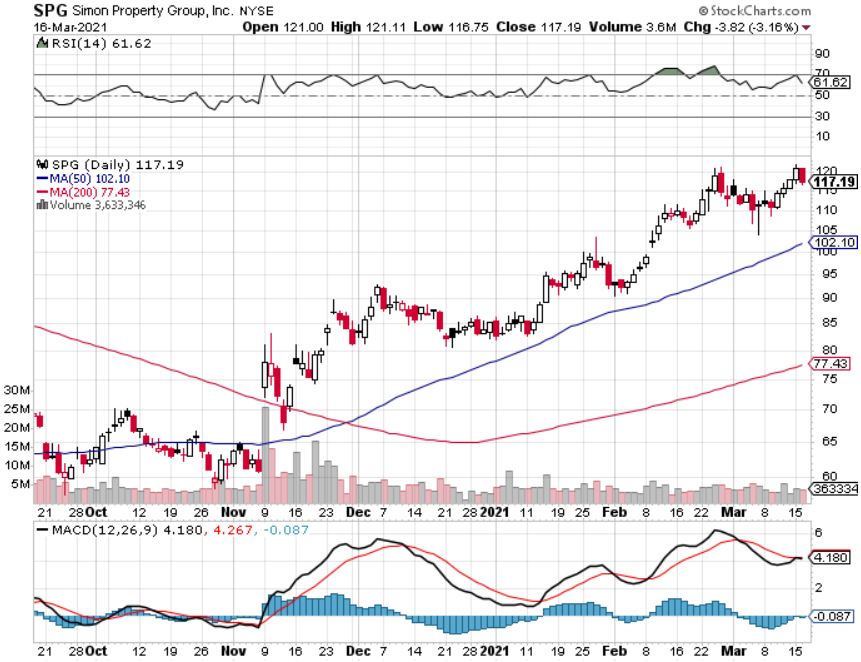 Crown Castle International (CCI) – 3.42% yielding cell phone Tower REIT
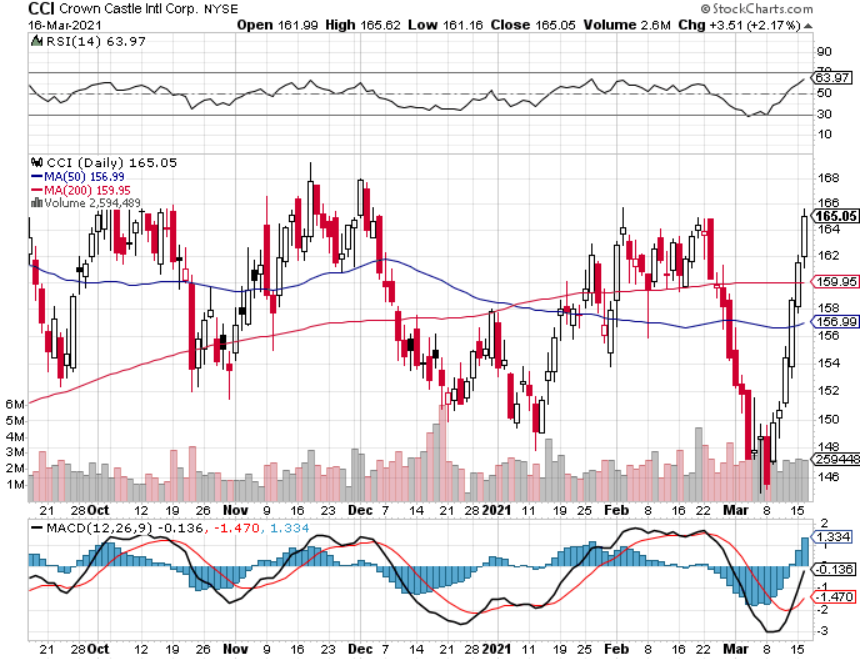 US Home Construction Index (ITB)(DHI), (LEN), (PHM), (TOL), (NVR)
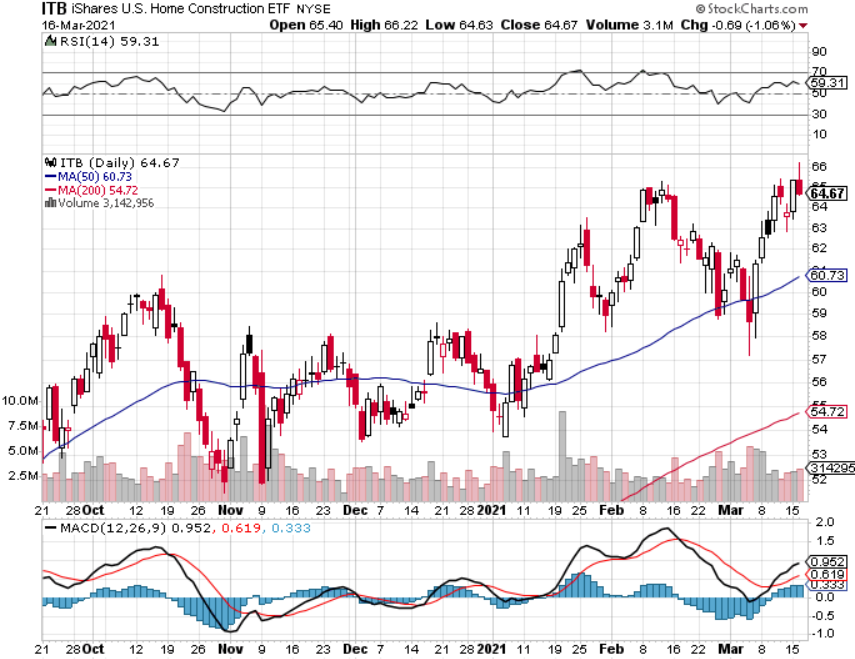 Trade Sheet-So What Do We Do About All This?
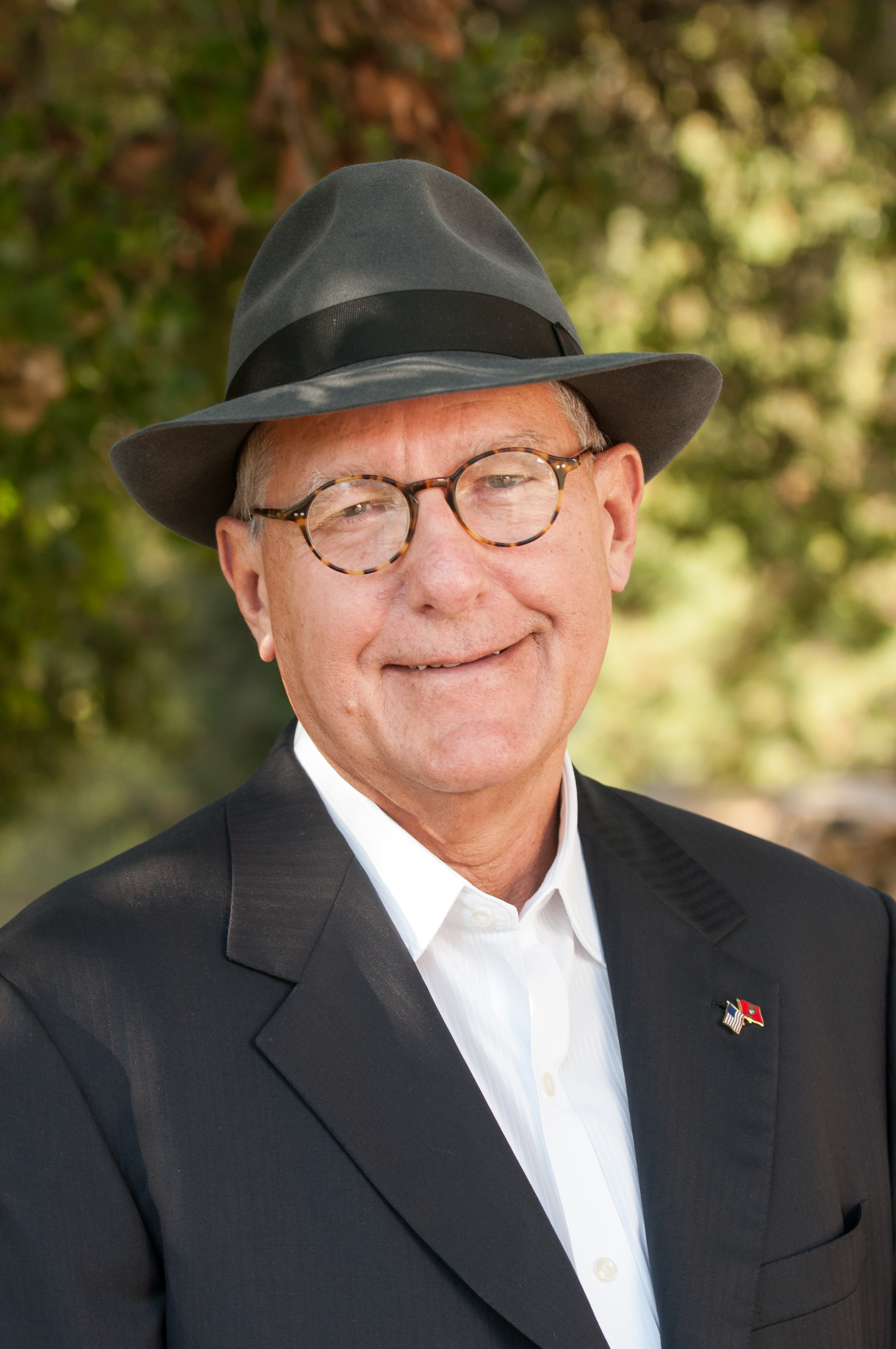 *Stocks – buy dips aggressively*Bonds – sell rallies aggressively*Commodities-buy dips*Currencies- sell US dollar rallies*Precious Metals – buy dips*Energy – stand aside*Volatility - sell short over $30*Real estate – buy dips
Next Strategy Webinar12:00 EST Wednesday, March 31, from Lake Tahoe, NVemail me questions at support@madhedgefundtrader.com
Good Luck and Good Trading!